#STAW
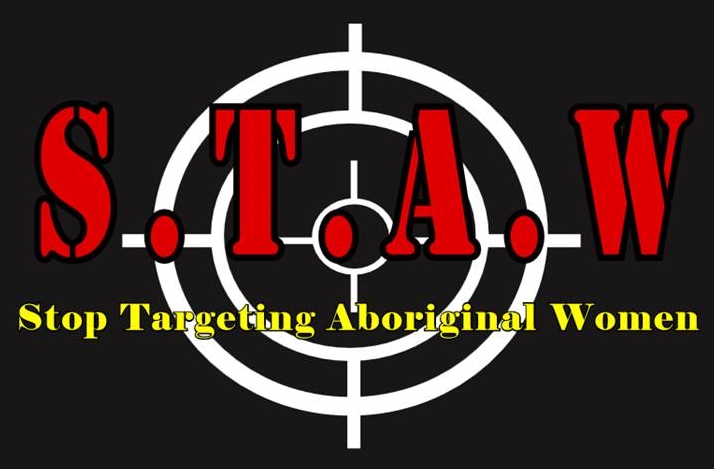 #STAW
Homeless?
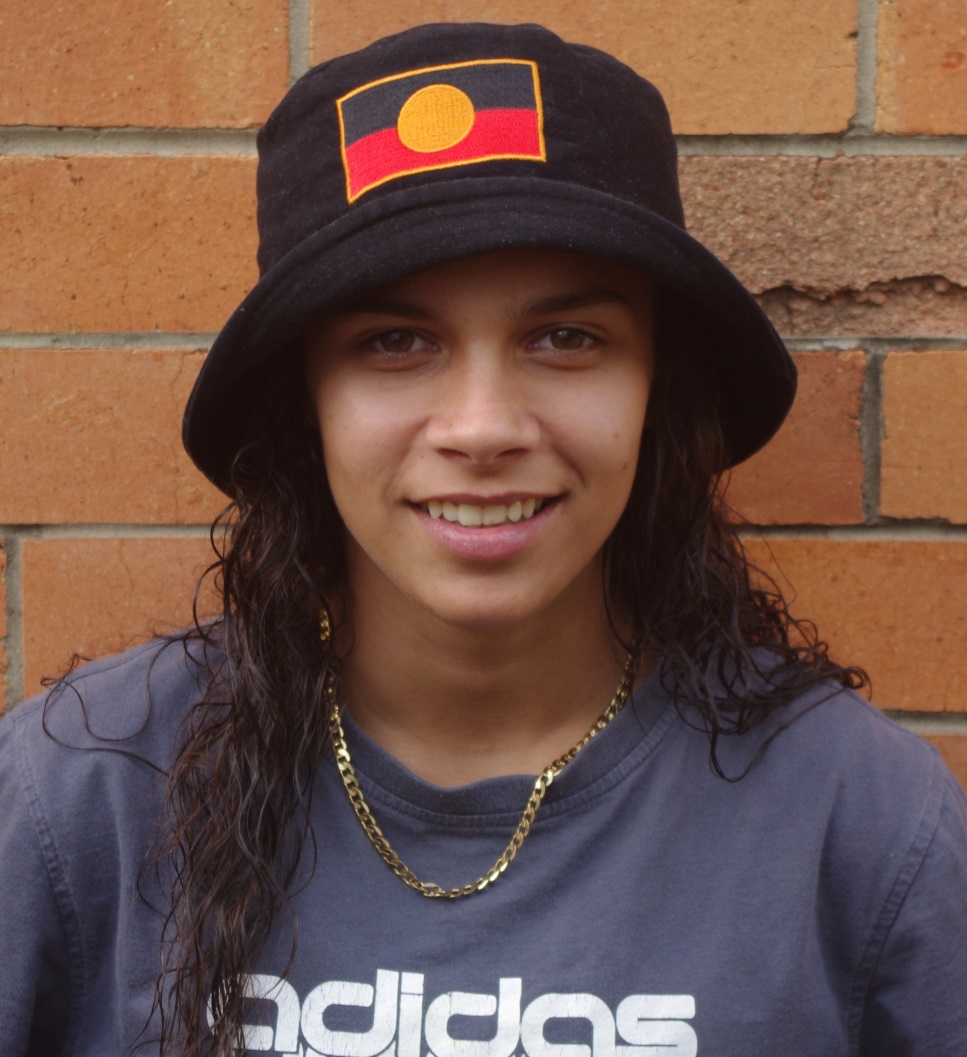 Homeless?
Employed?
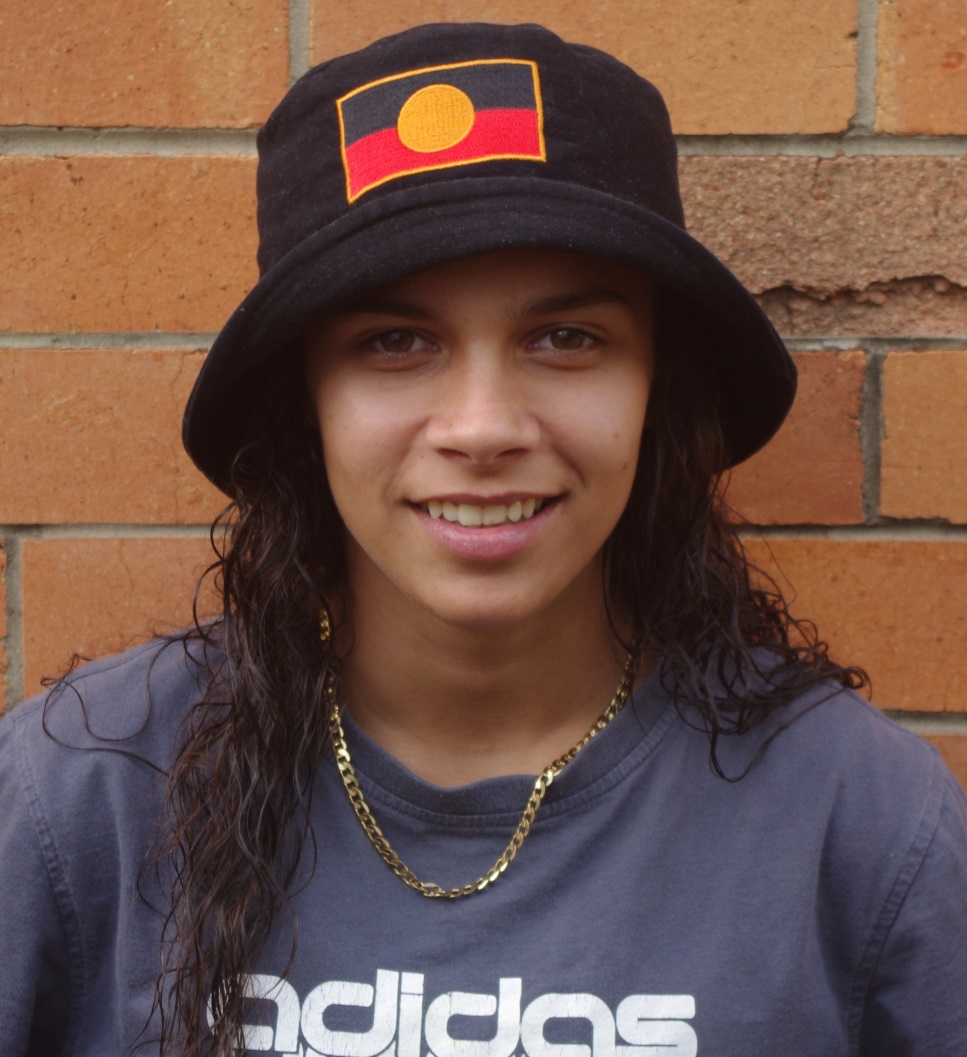 Employed?
We choose how we see people
#STAW
Disrespectful?
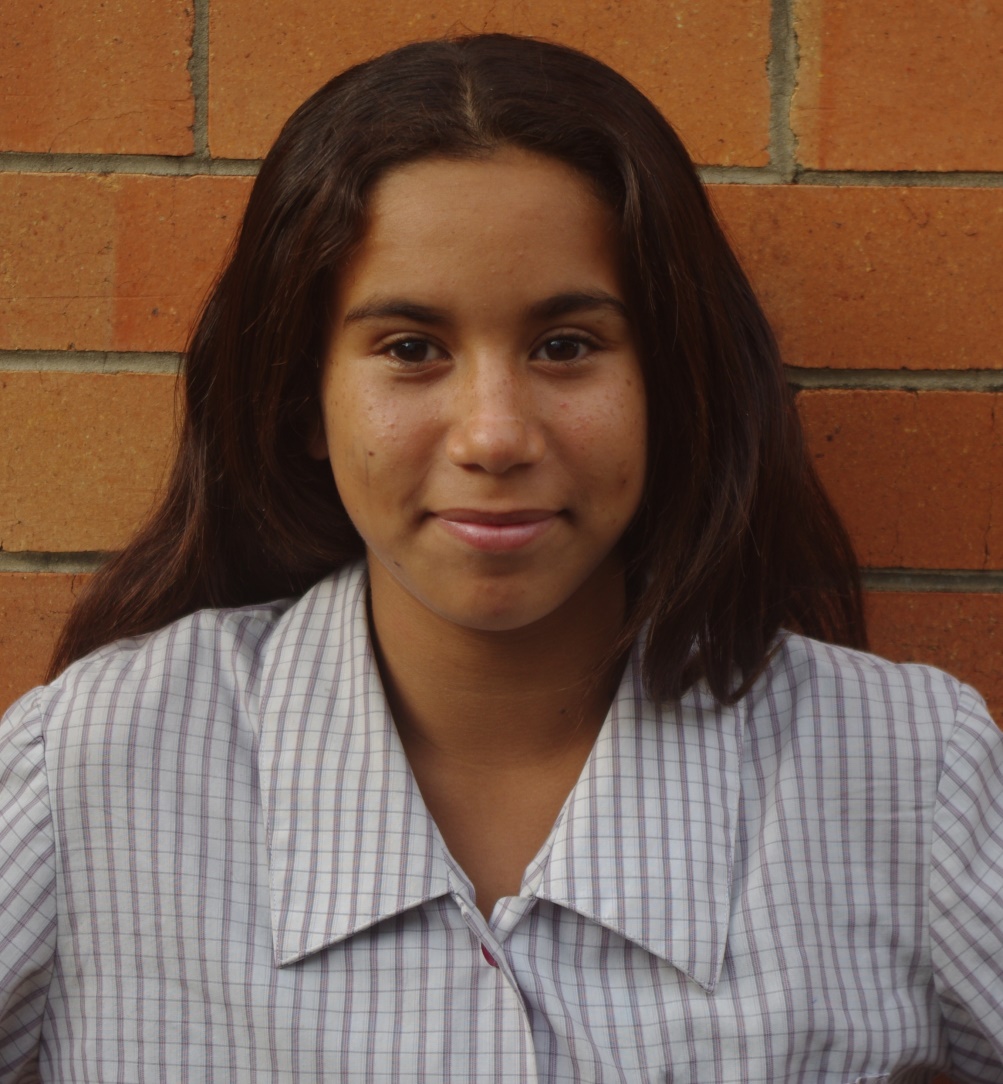 Disrespectful?
Smart?
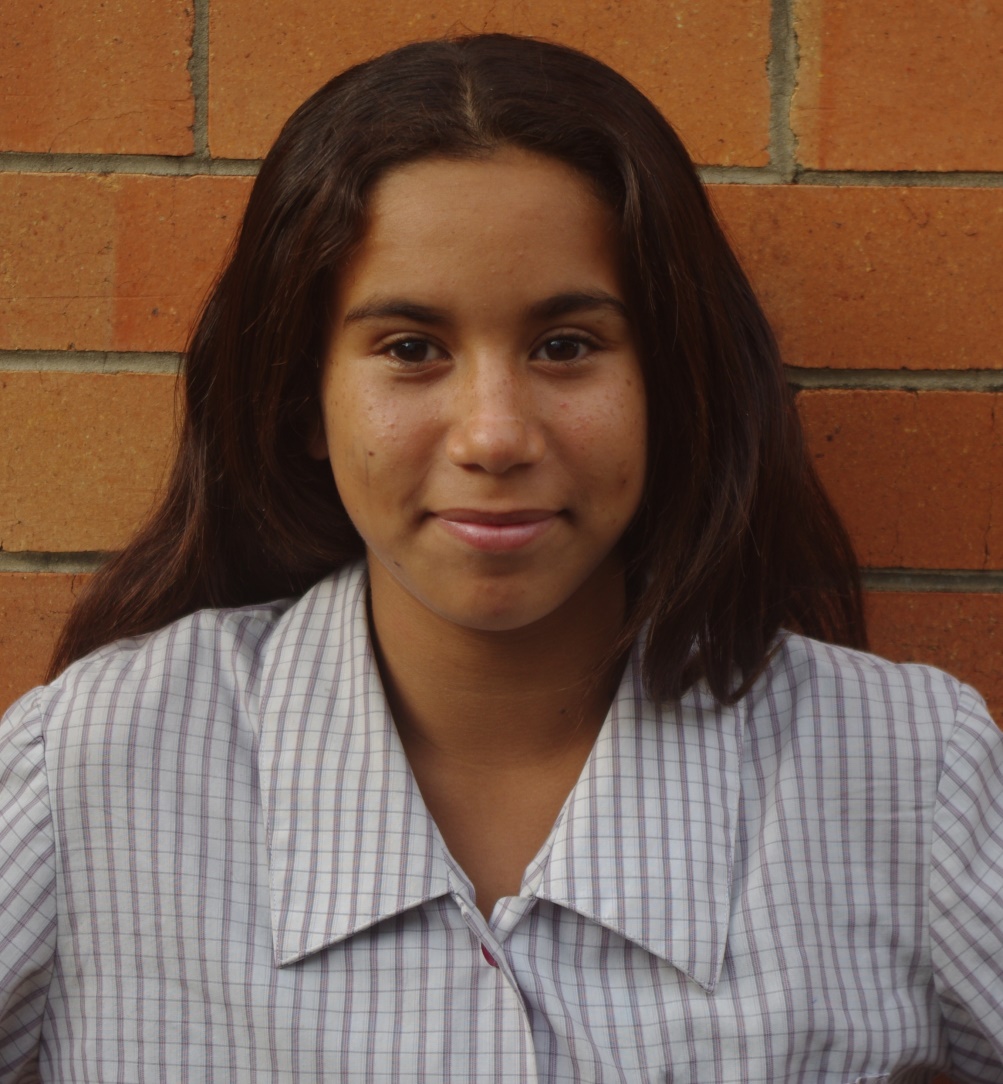 Smart?
Bigotry is learned behaviour
#STAW
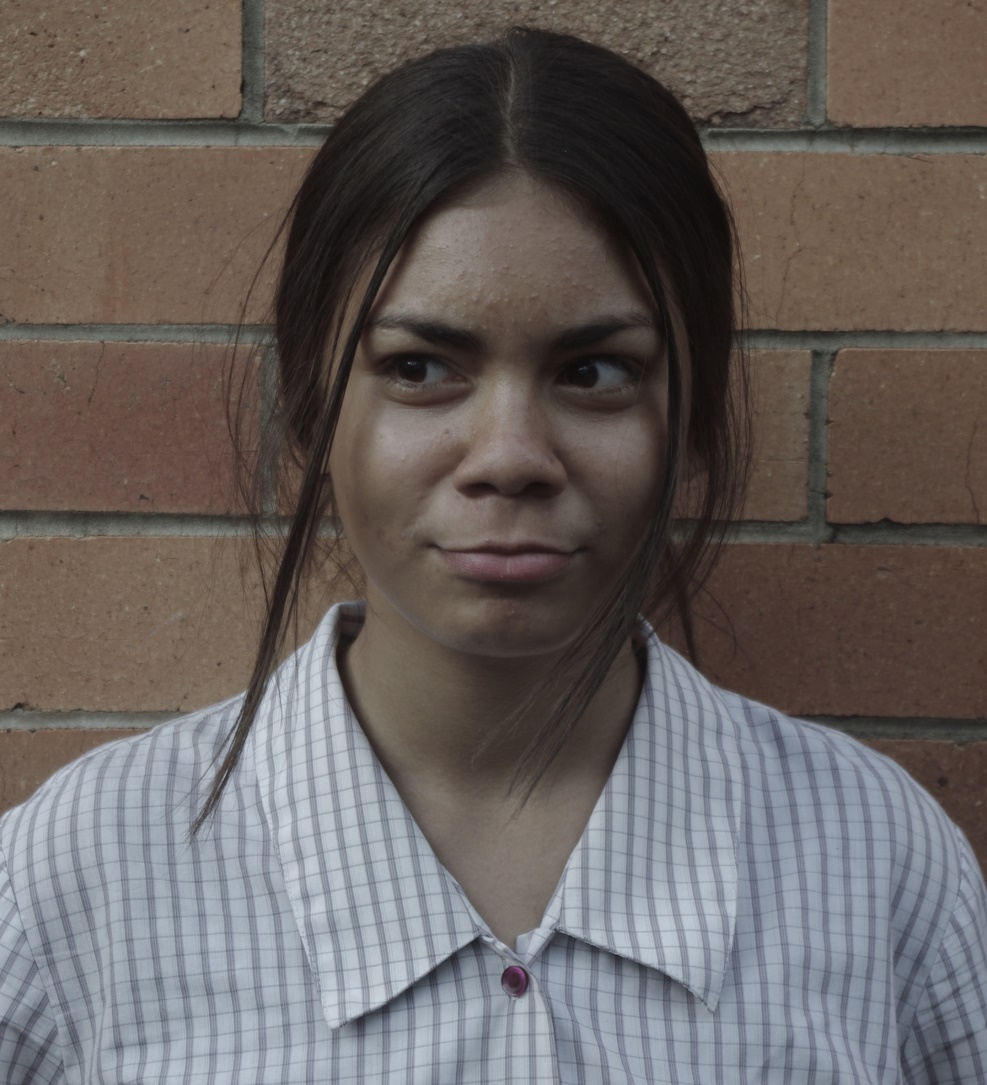 Truant?
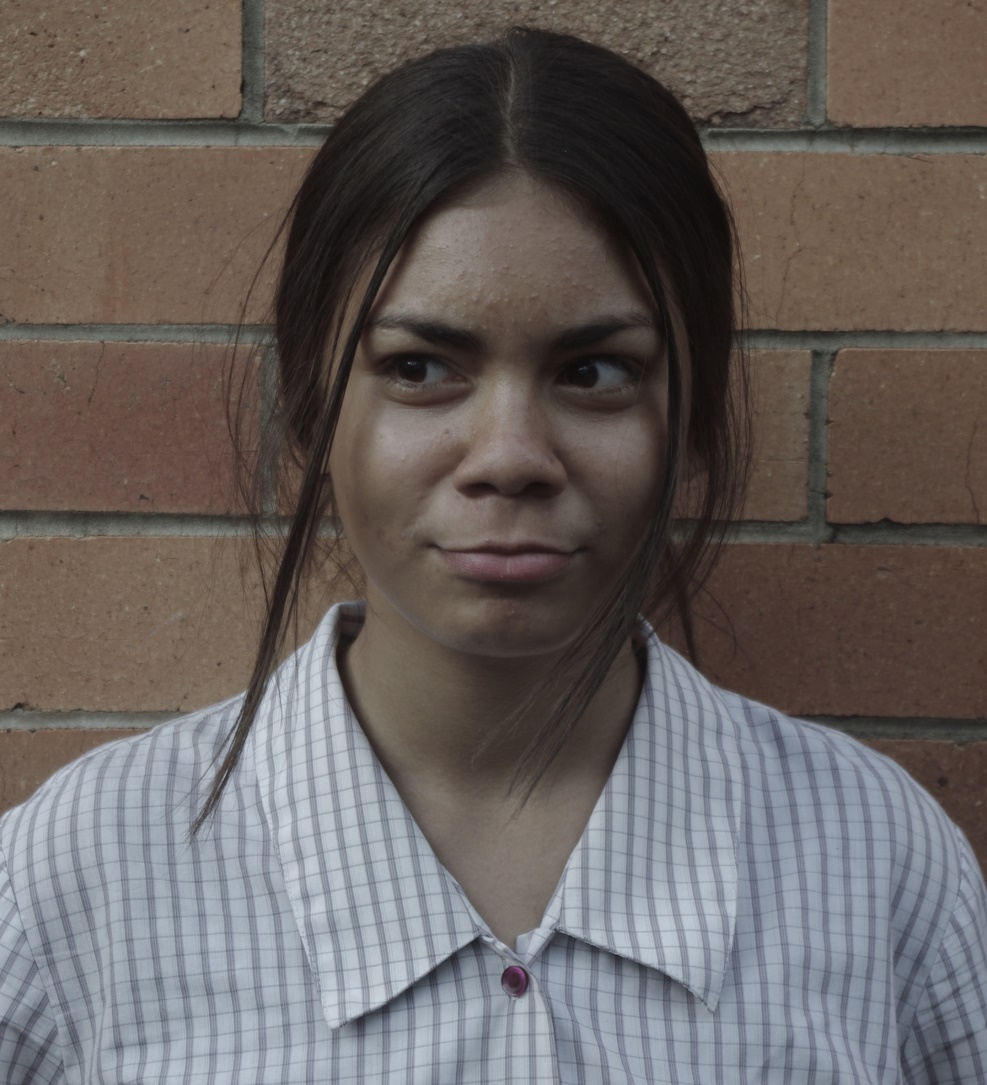 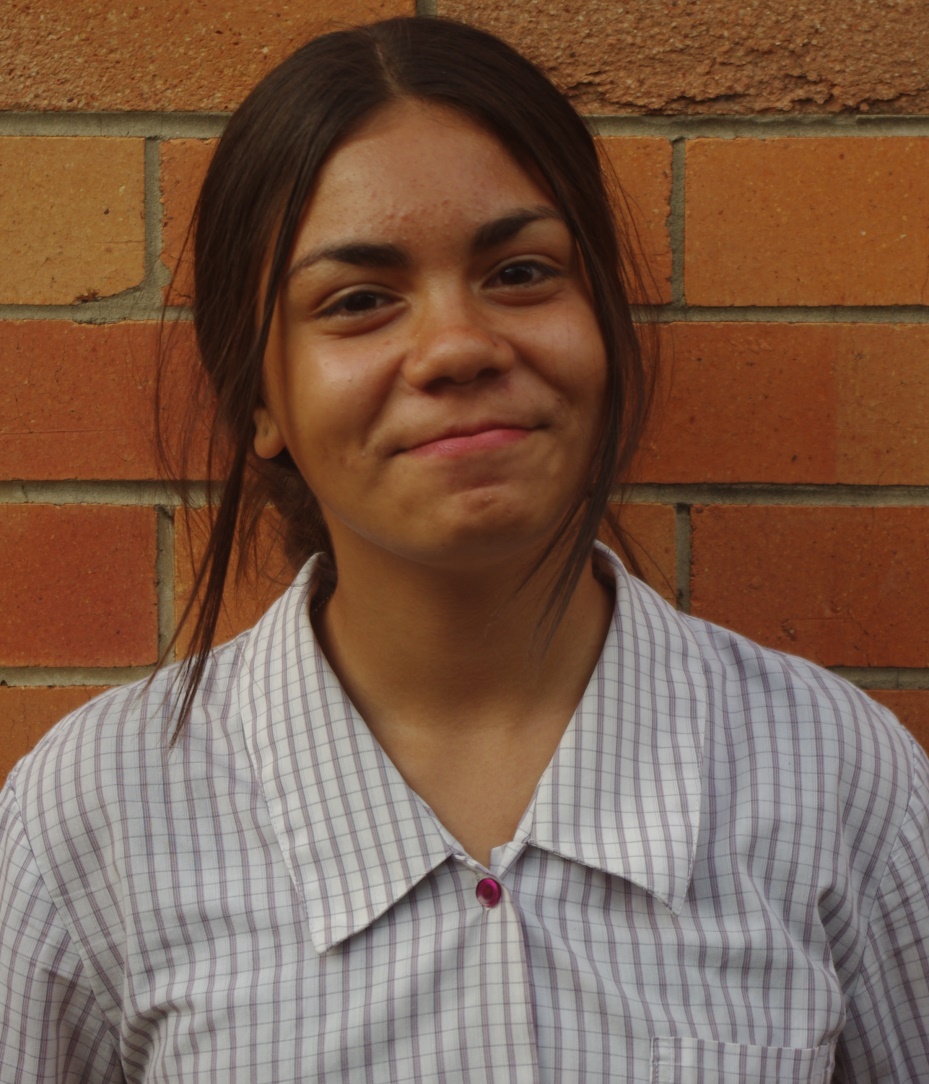 Sister?
Truant?
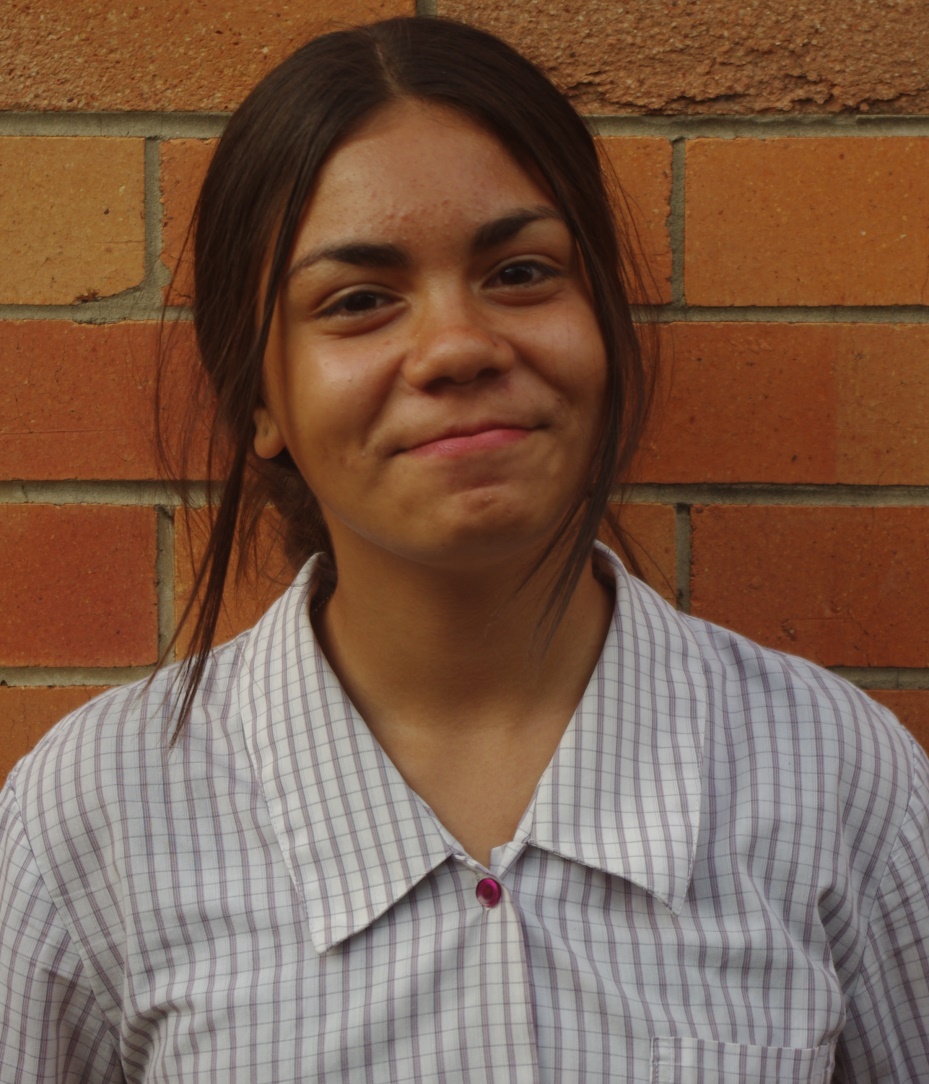 Sister?
Respect is learned behaviour
#STAW
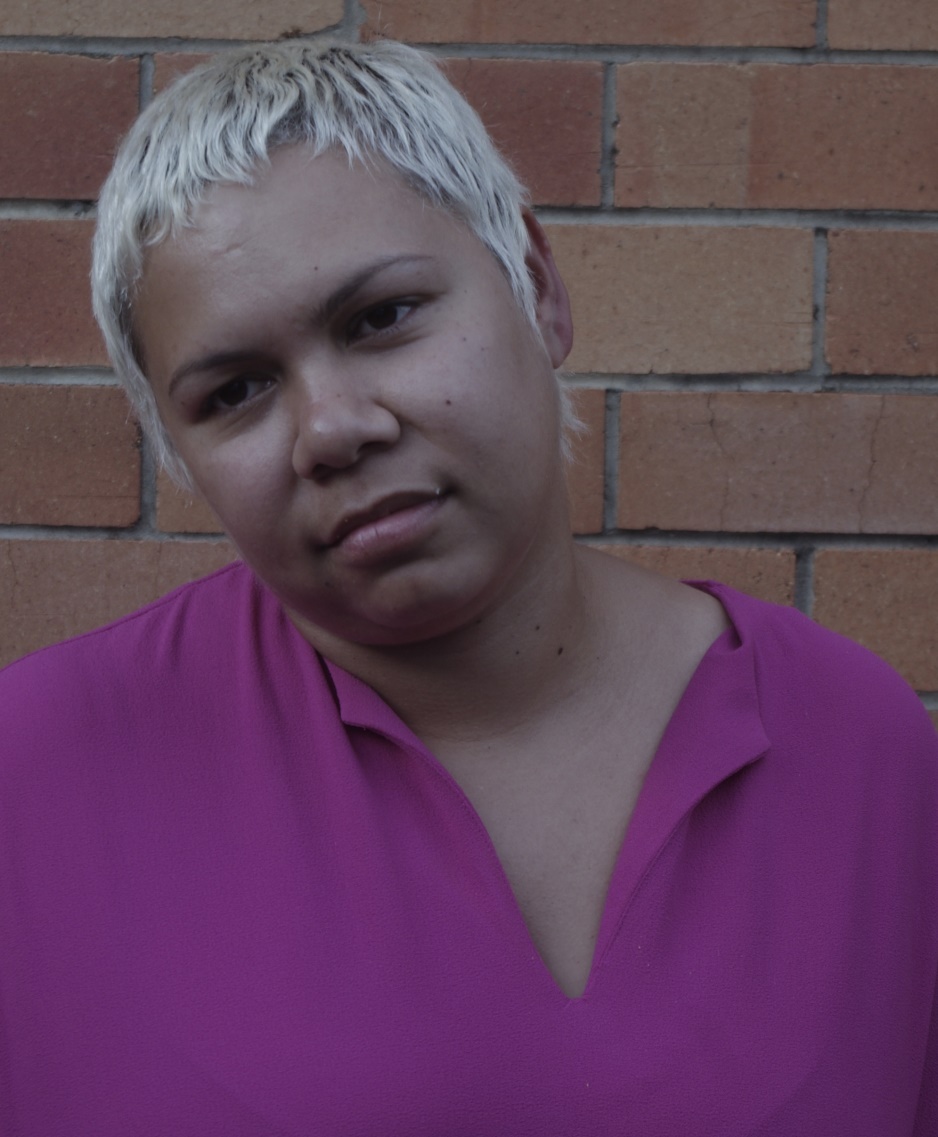 Thief?
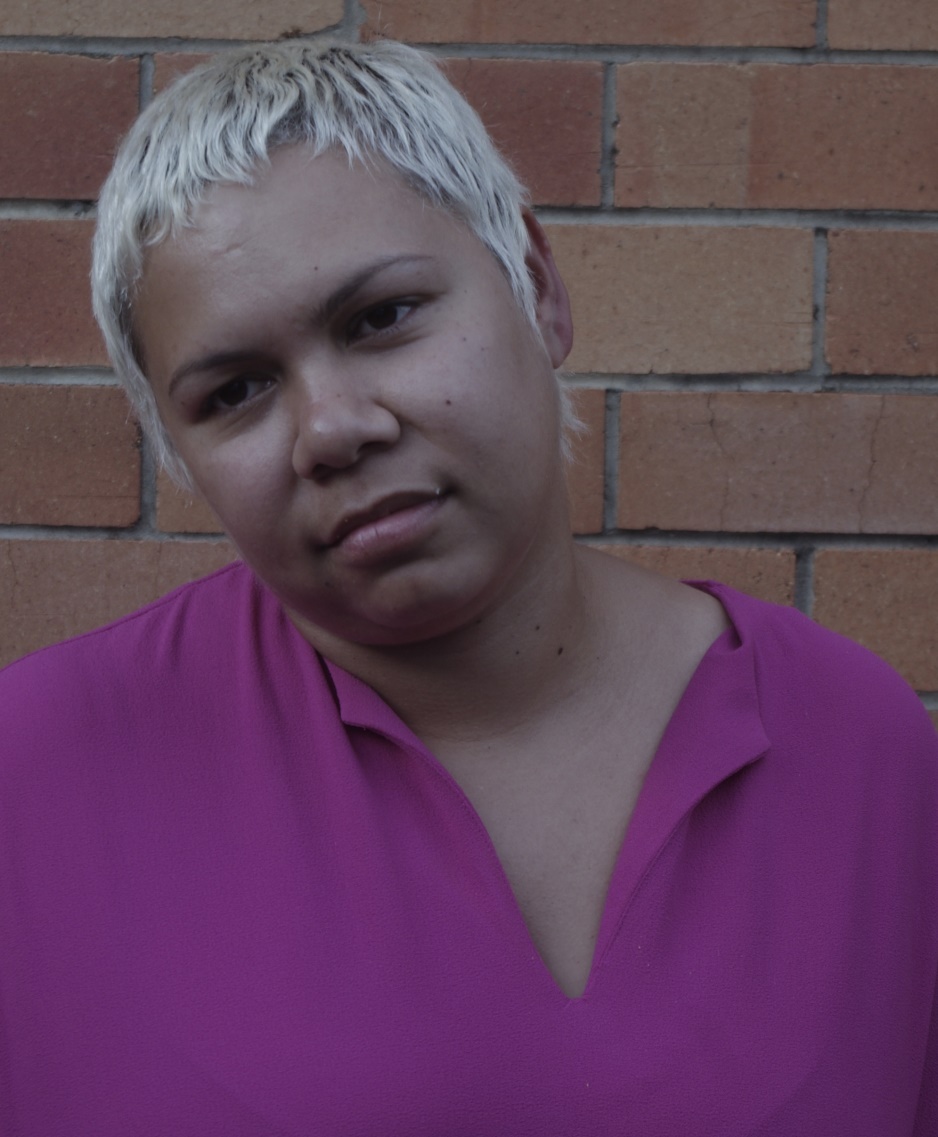 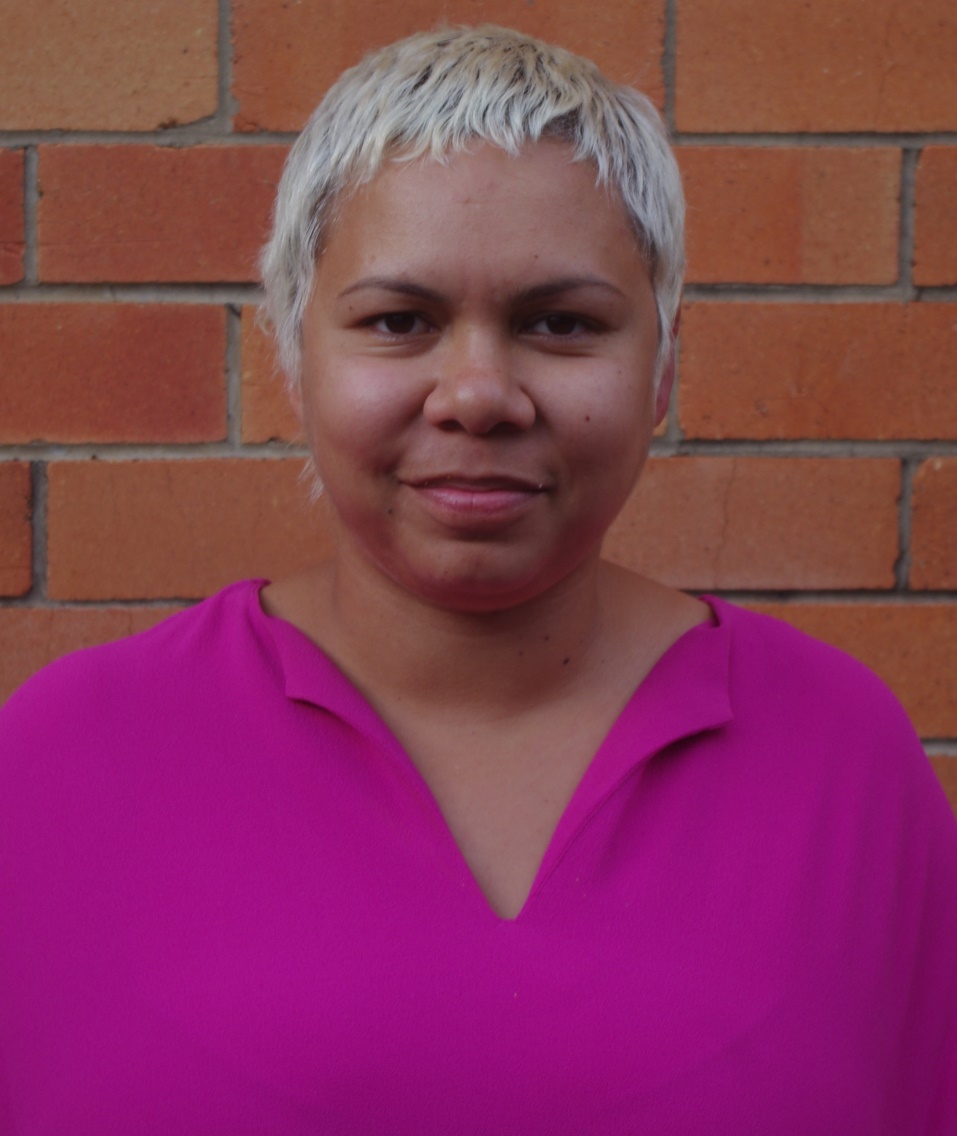 Artist?
Thief?
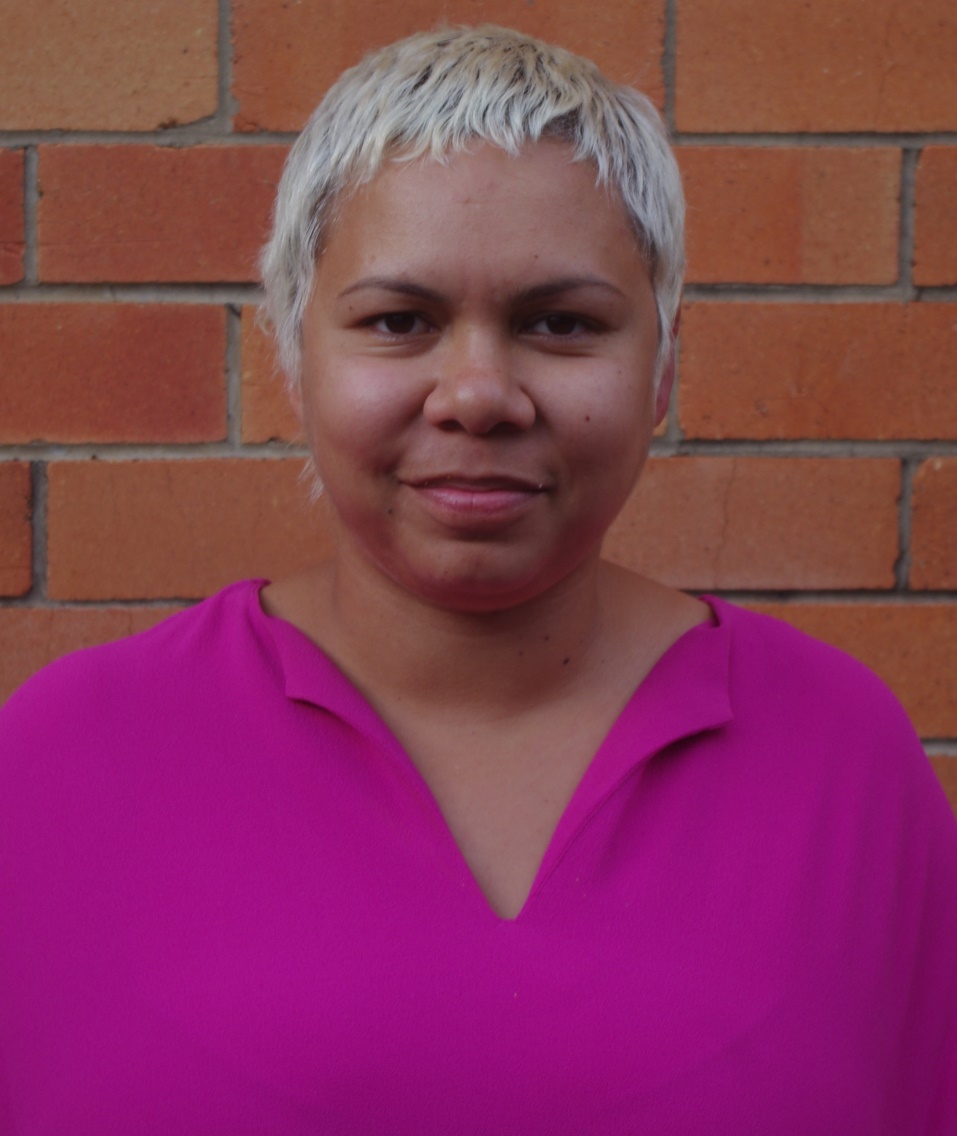 Artist?
Look at people differently
#STAW
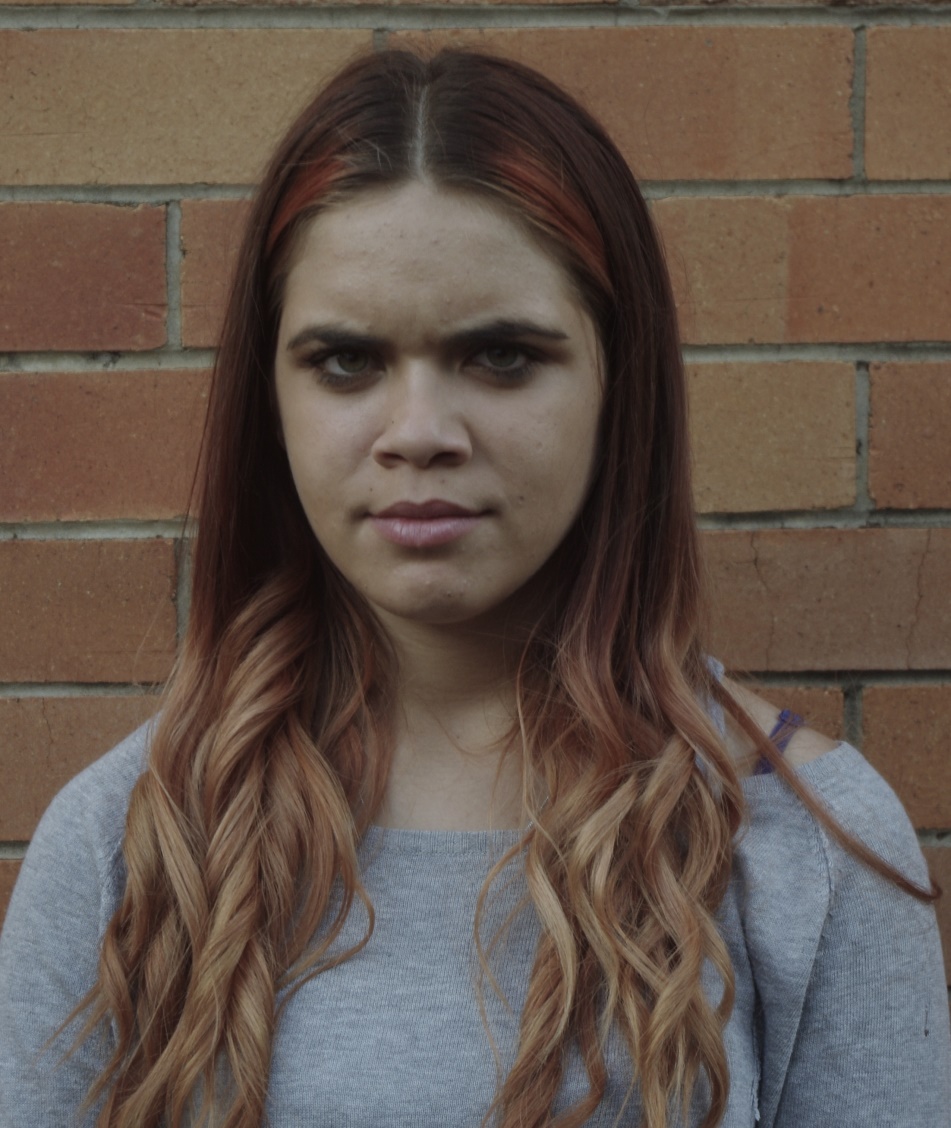 Liar?
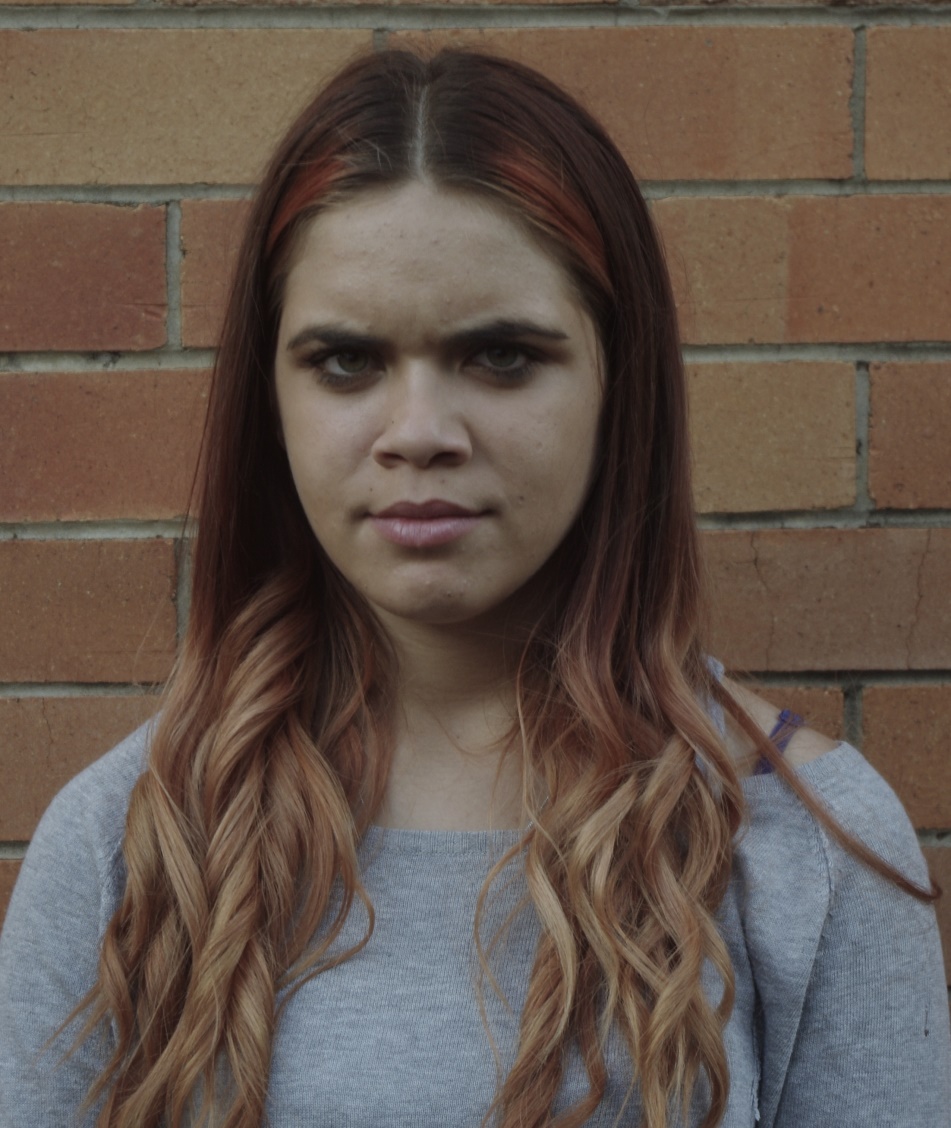 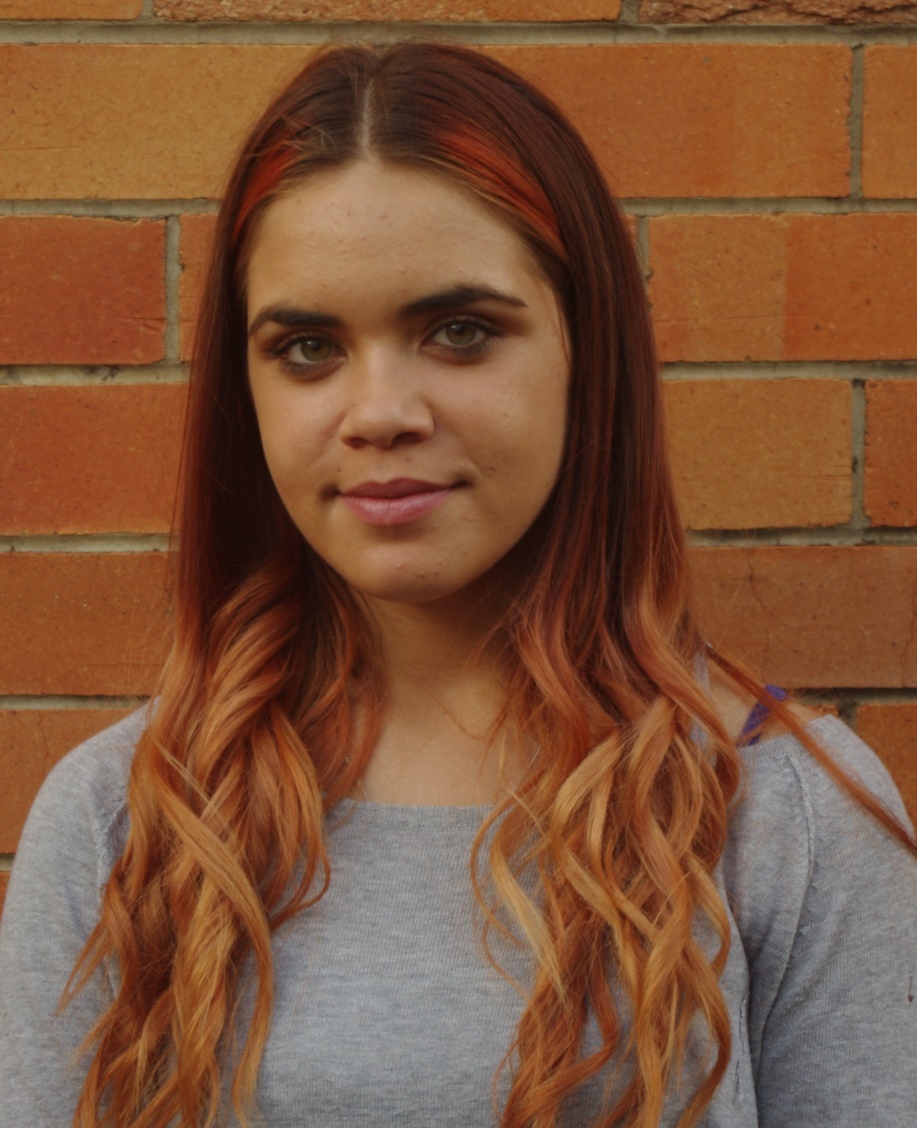 Friend?
Liar?
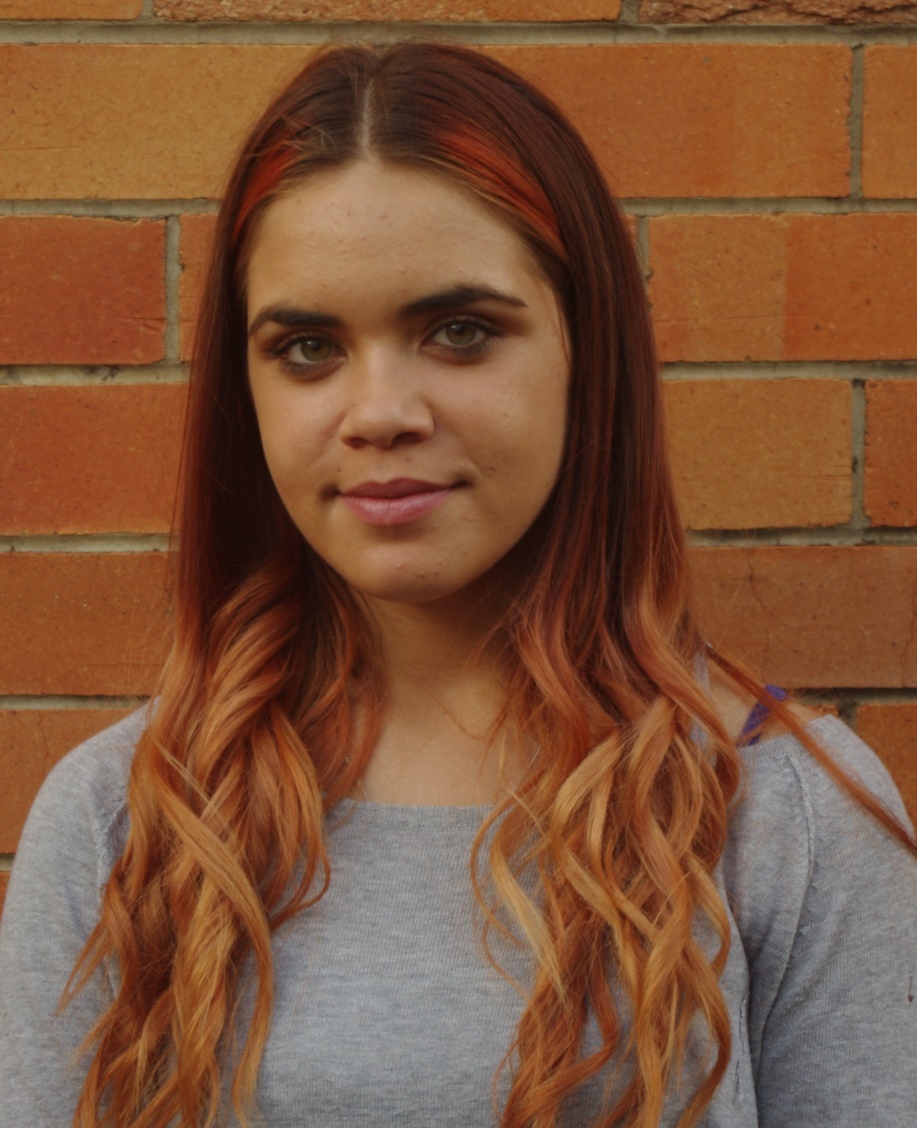 Friend?
Everyone is important
#STAW
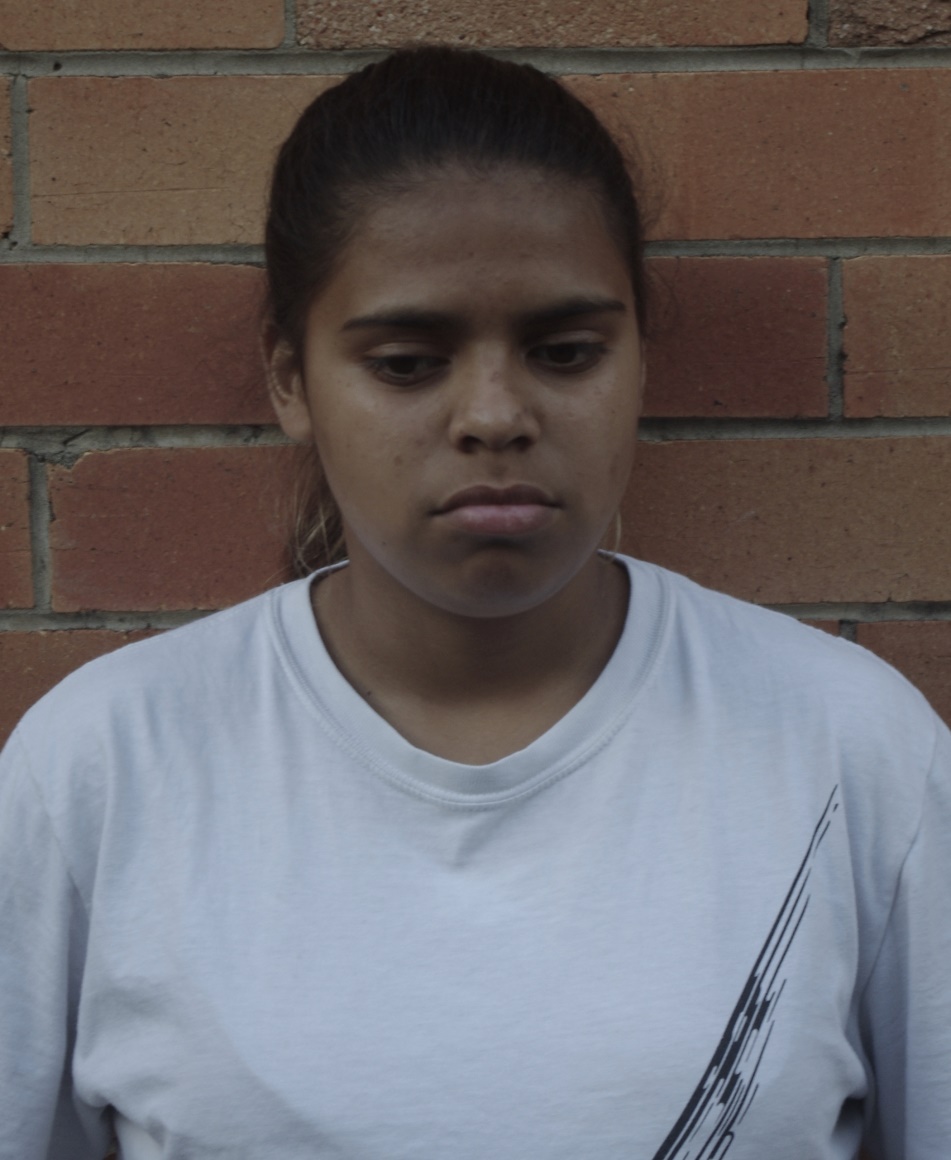 Criminal?
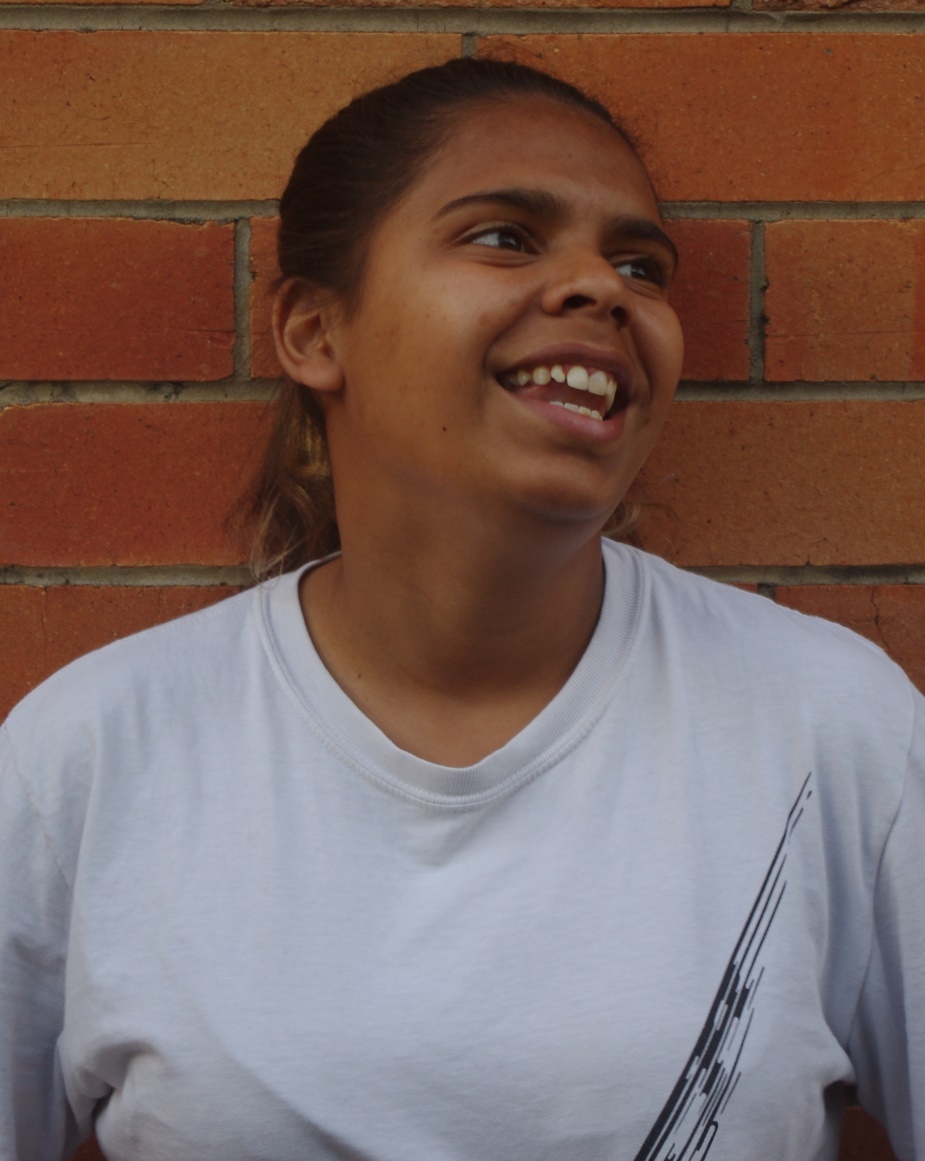 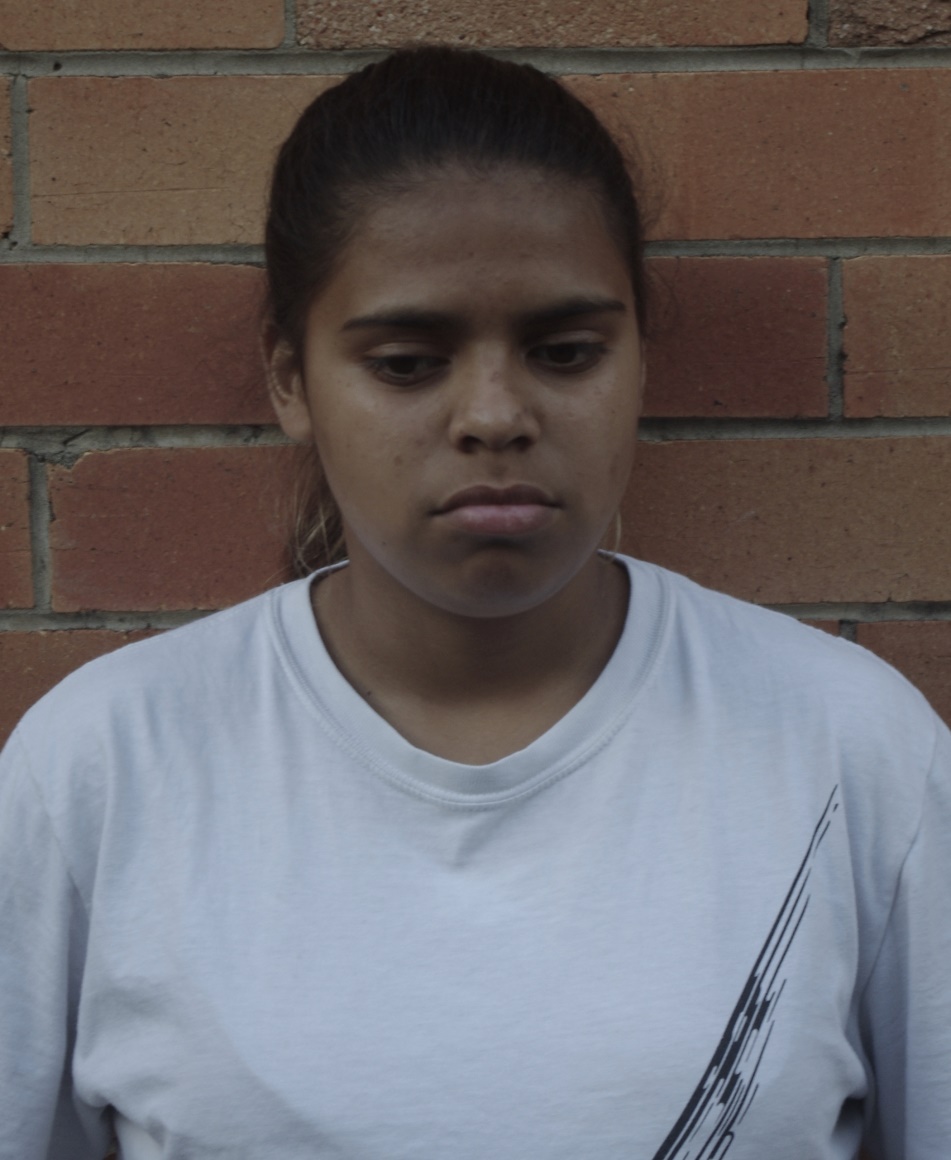 Generous?
Criminal?
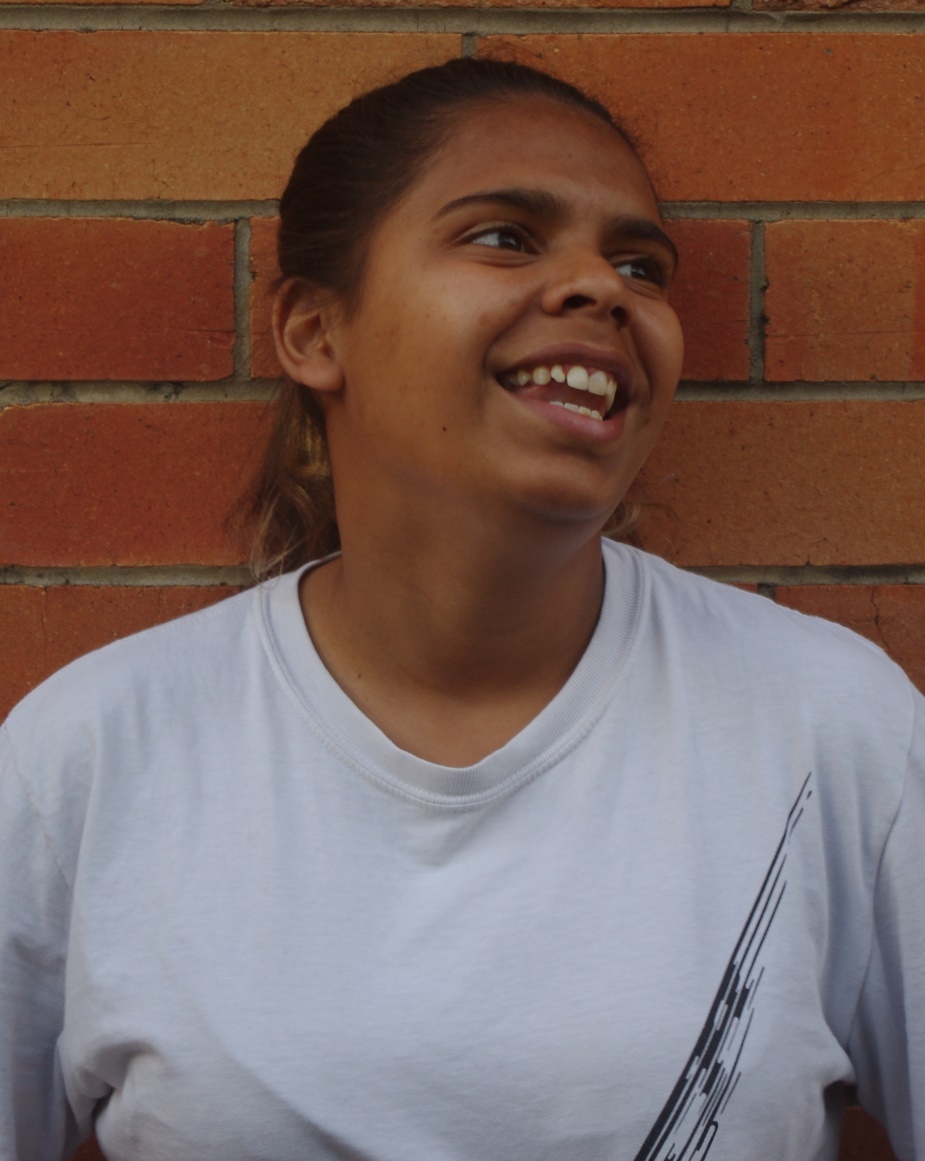 Generous?
How do you want to be seen?
#STAW
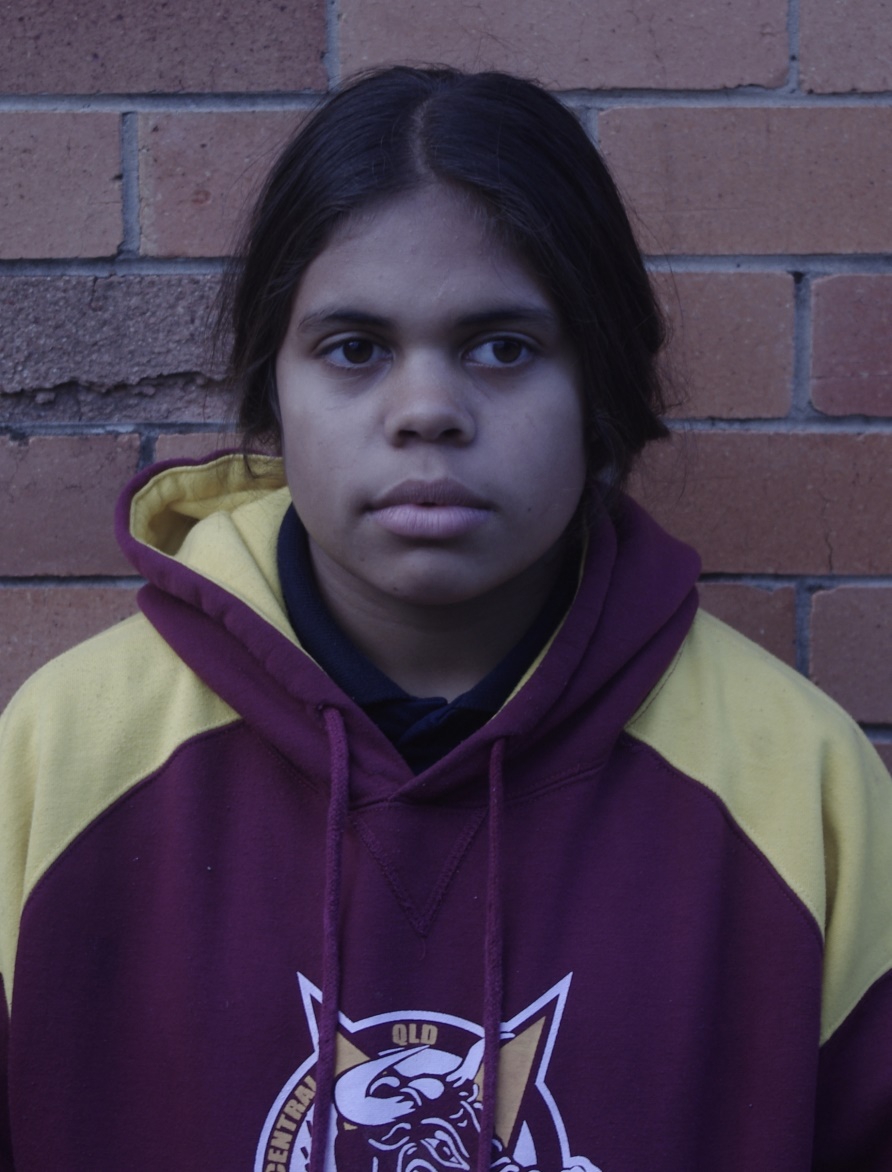 Violent?
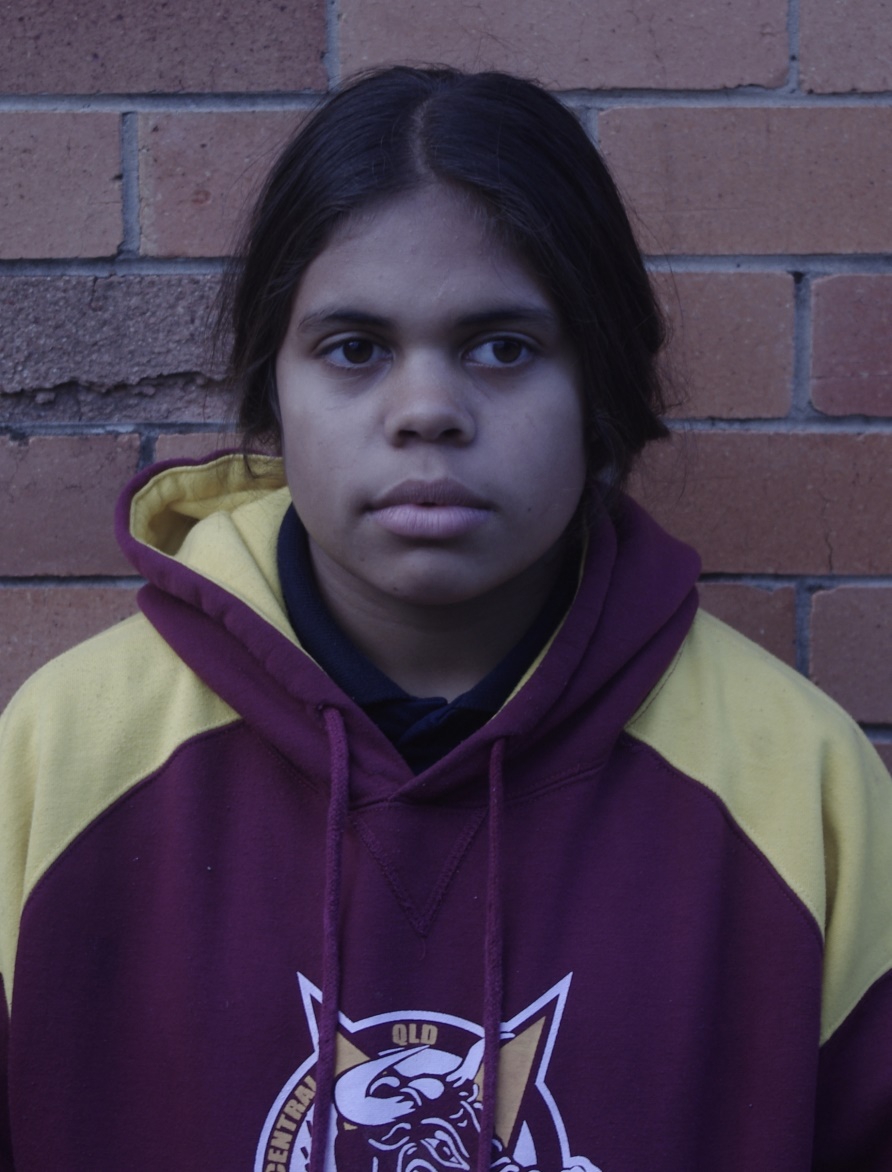 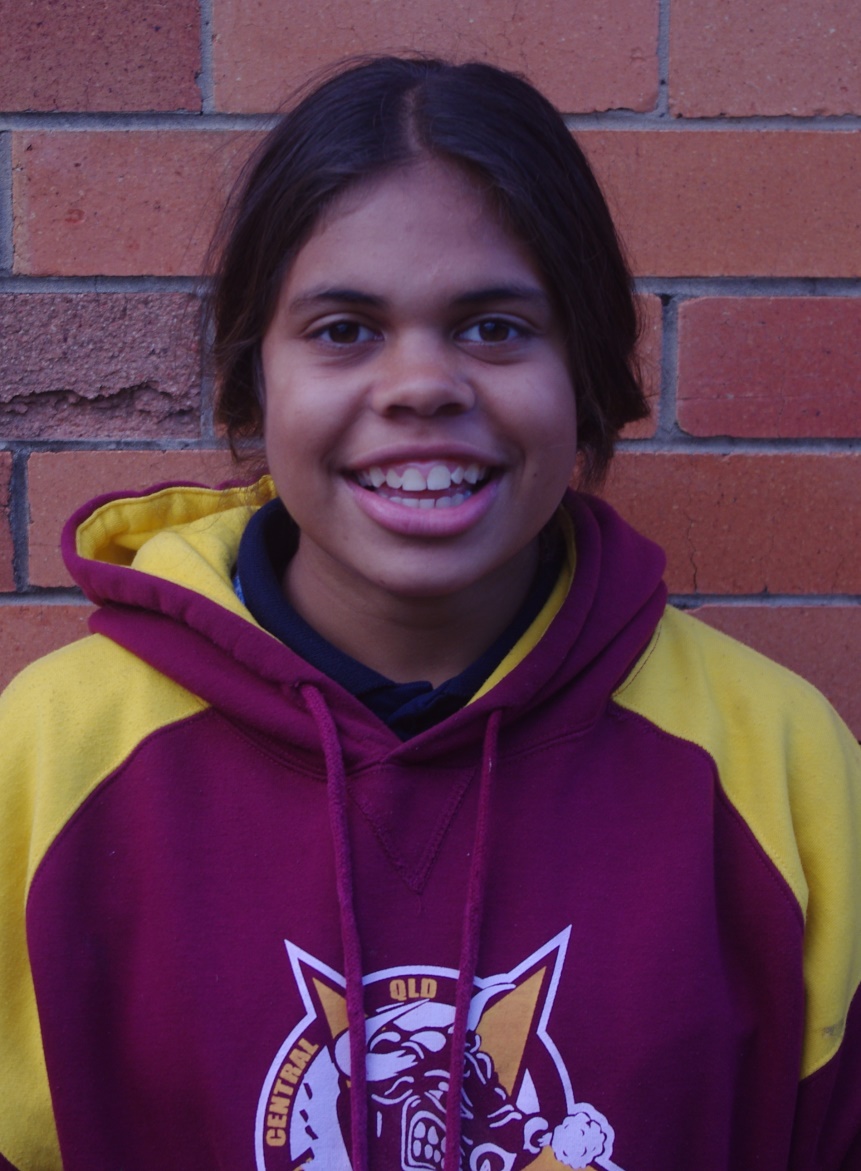 Trustworthy?
Violent?
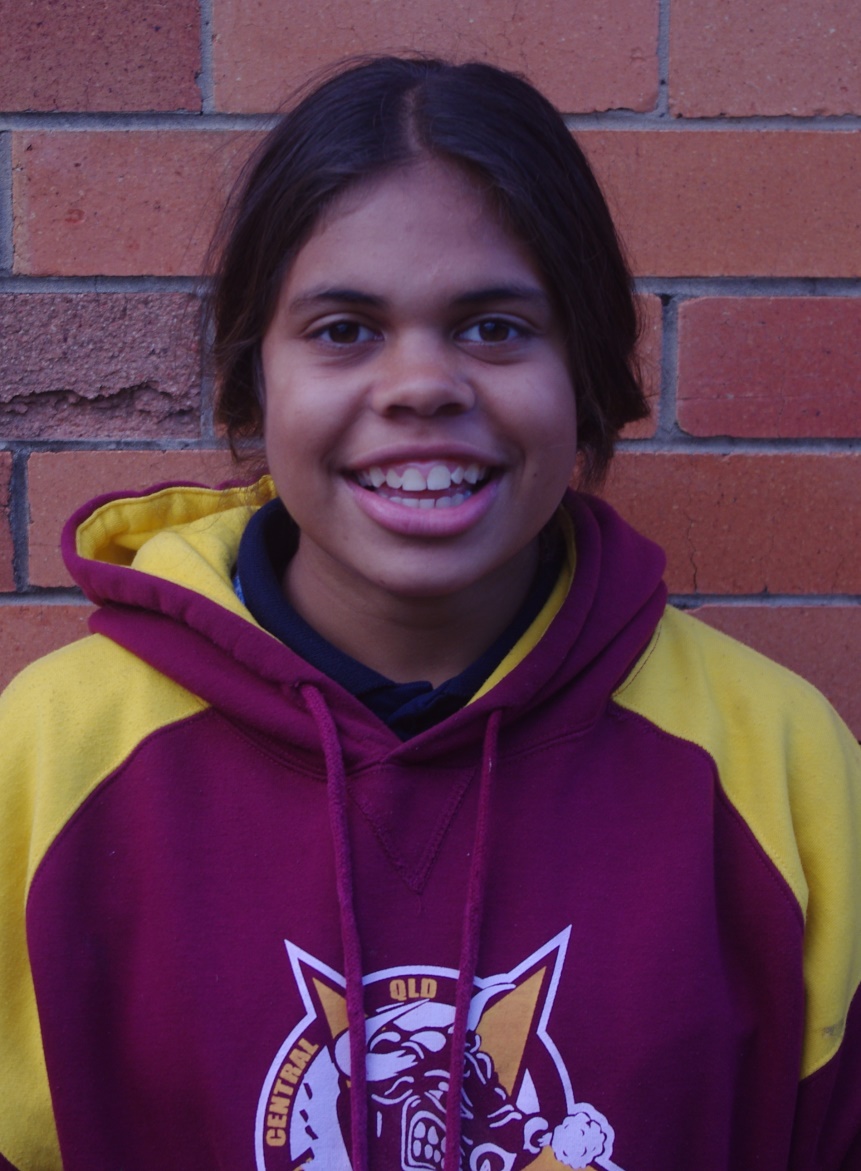 Trustworthy?
Women deserve more
#STAW
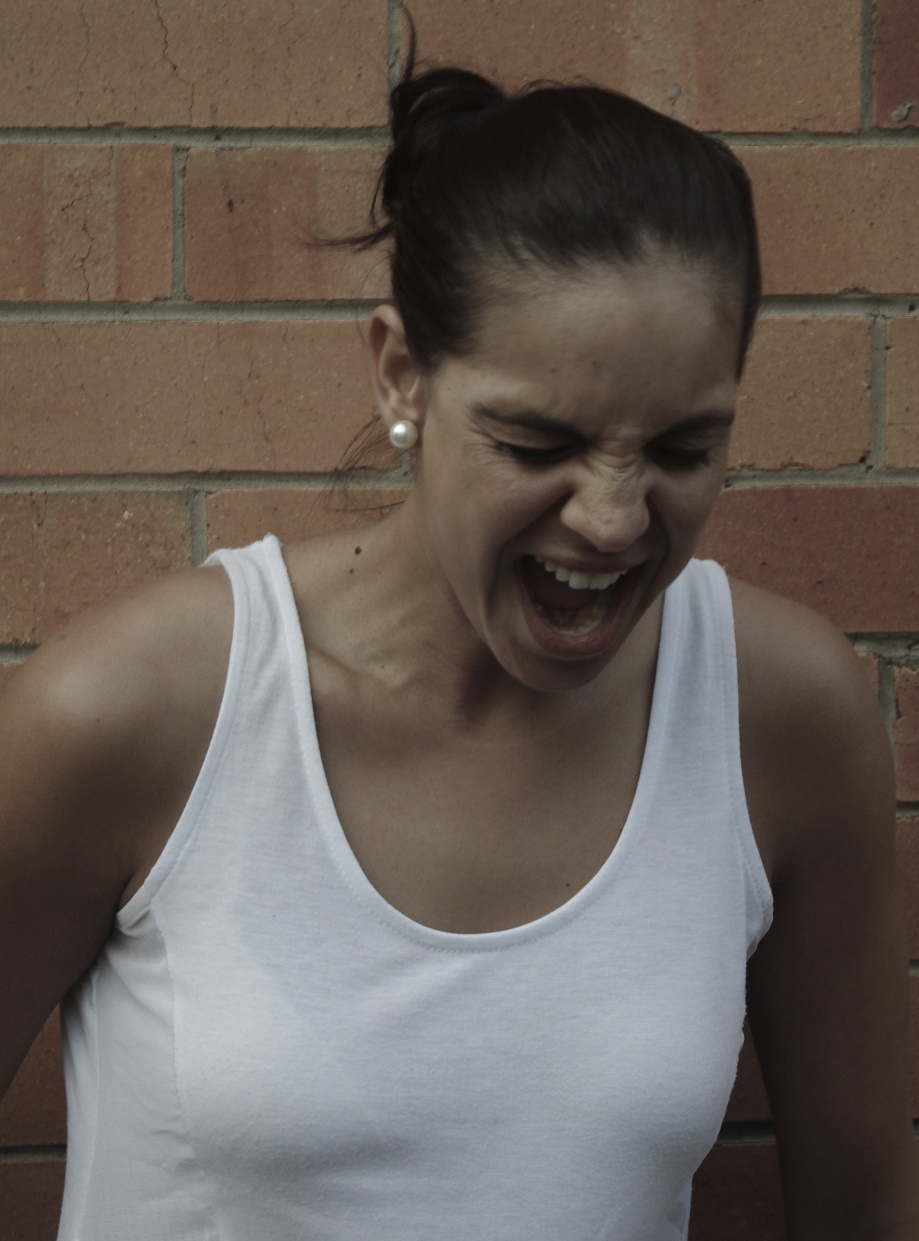 Drunk?
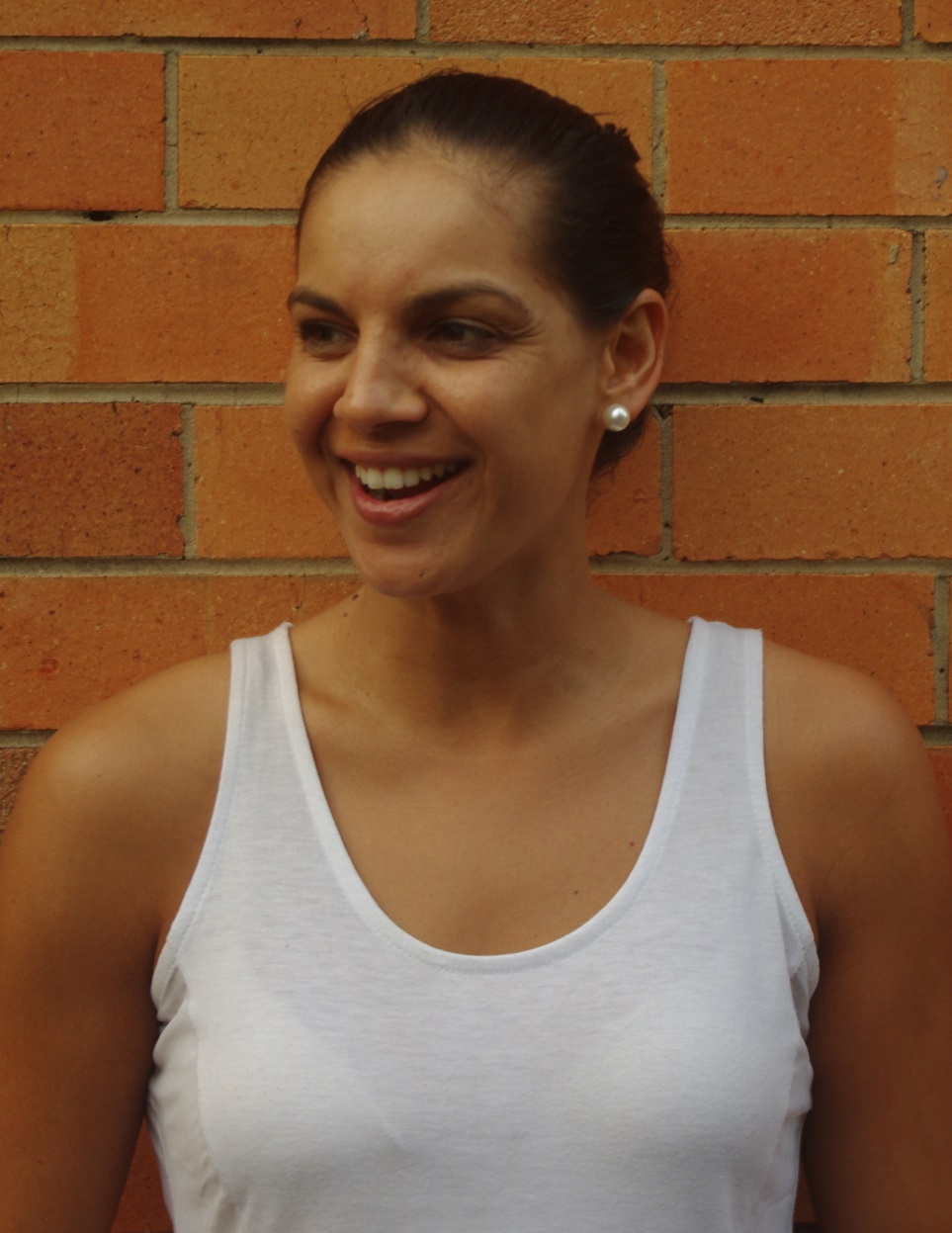 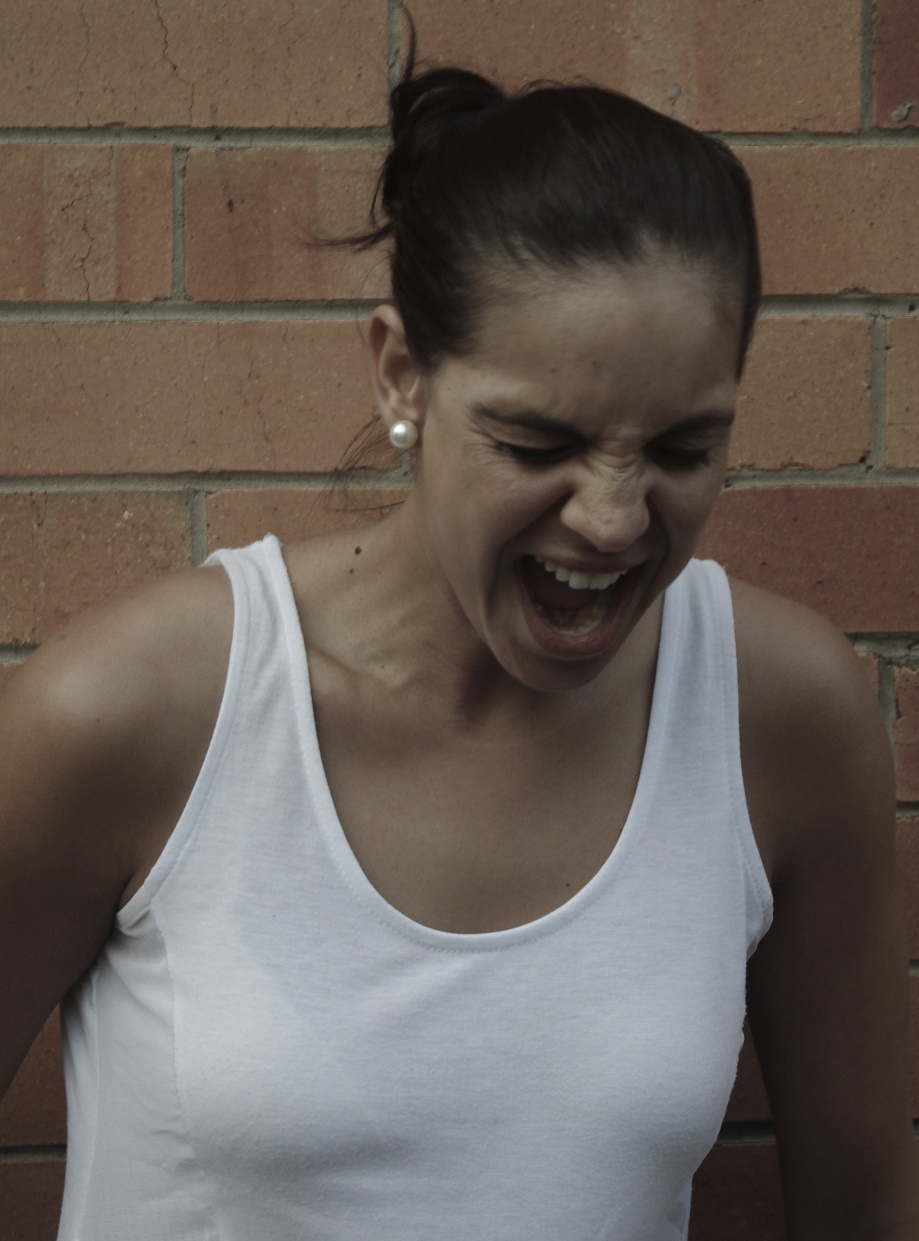 Graduate?
Drunk?
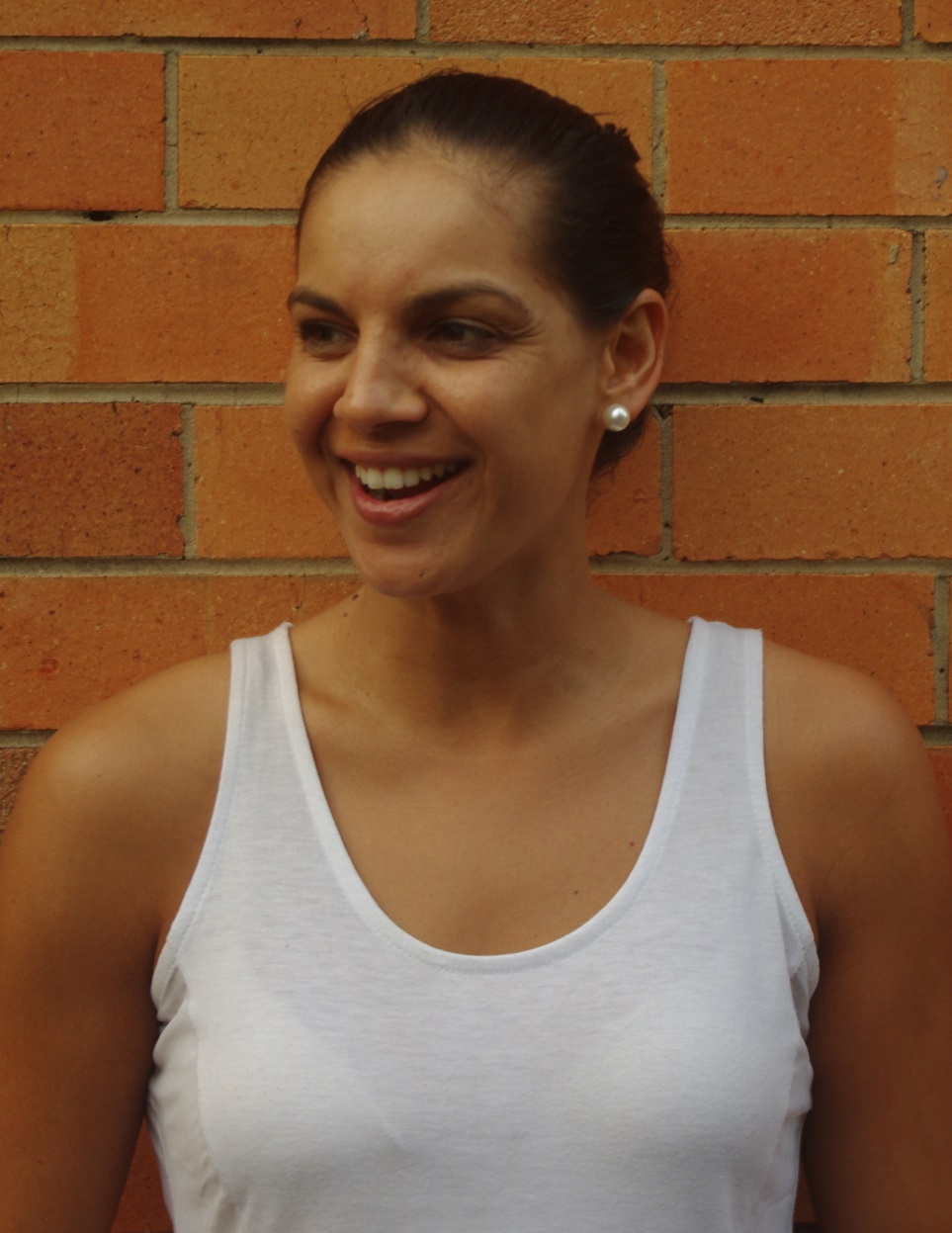 Graduate?
Women deserve better
#STAW
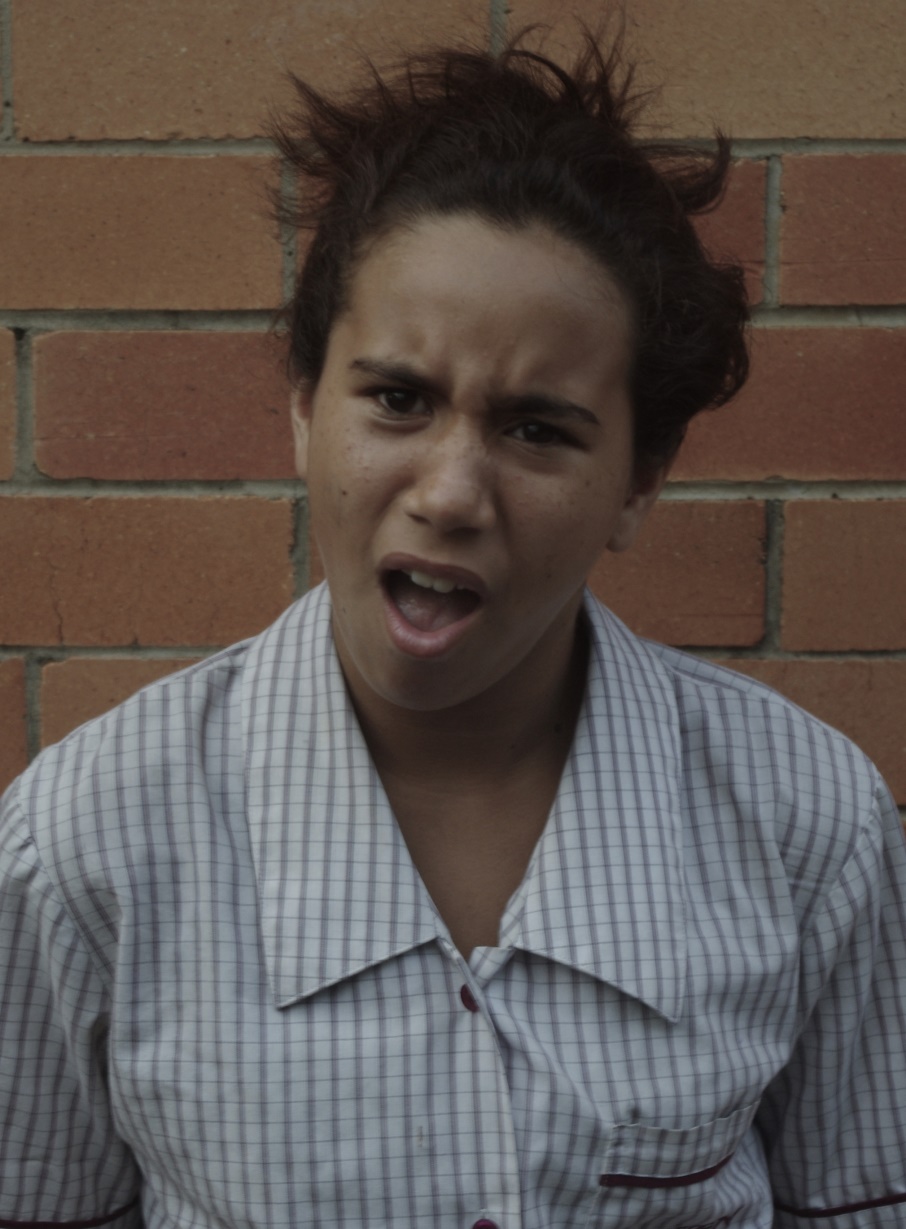 Bully?
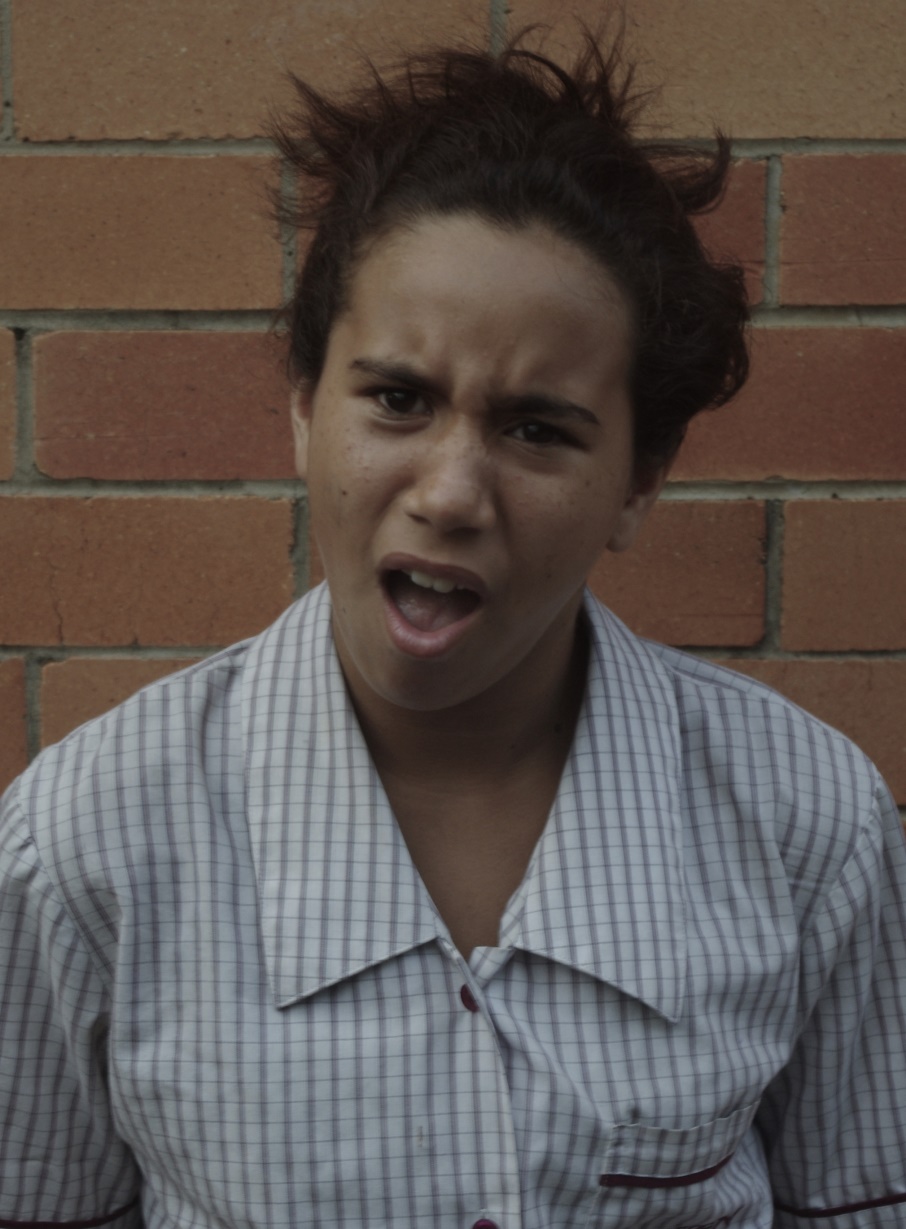 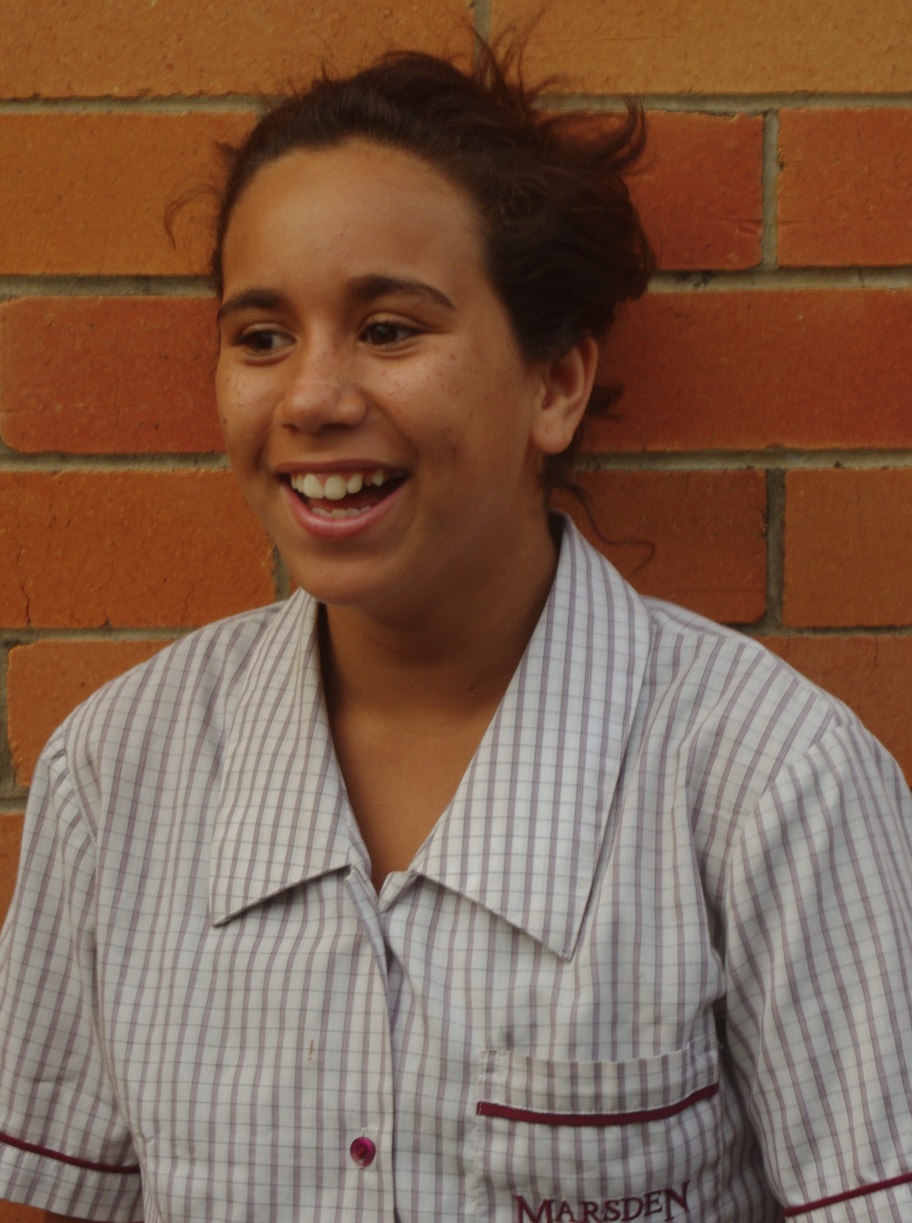 Athlete?
Bully?
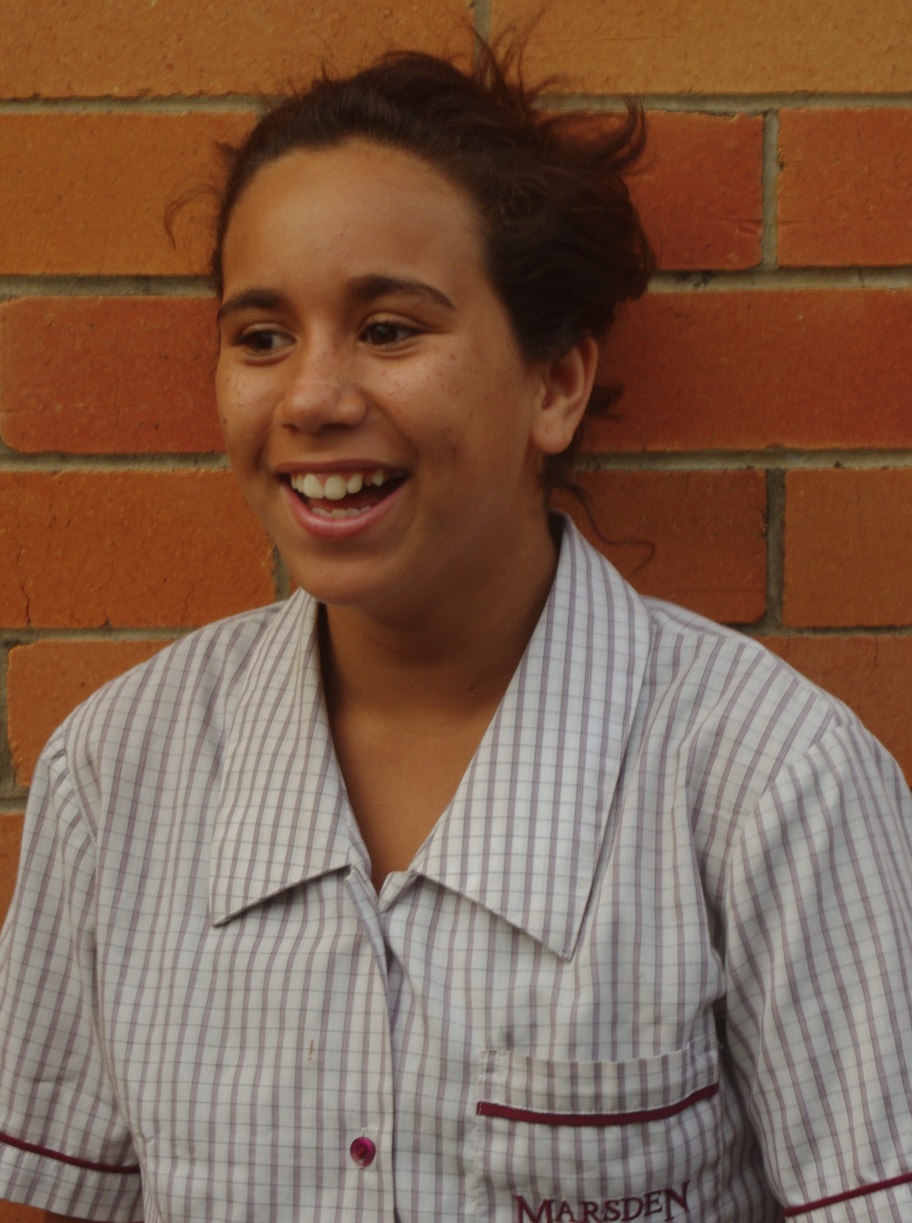 Athlete?
We can do this
#STAW
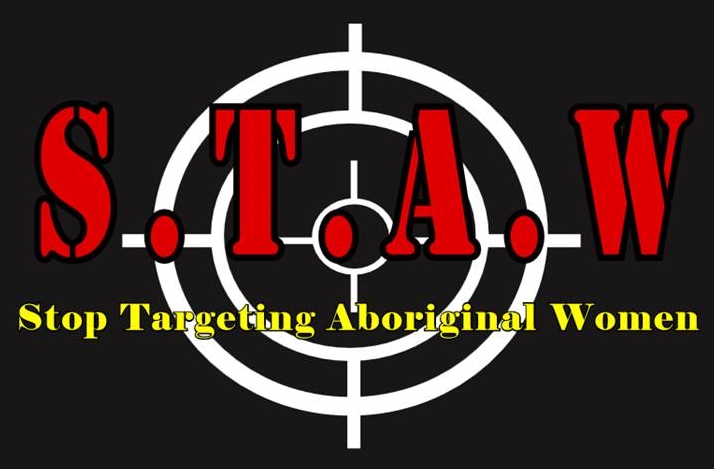 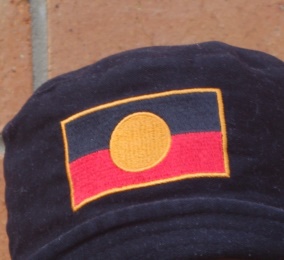 Thanks toJamia MonsellKariesha PurcellKelisha RomaKearra RomaZofia WaziakNeta-Rie MaboJadie SkeenJamieka Wiley
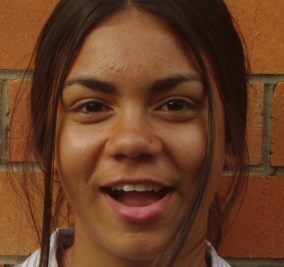 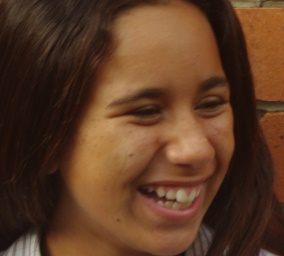 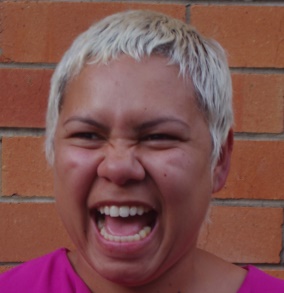 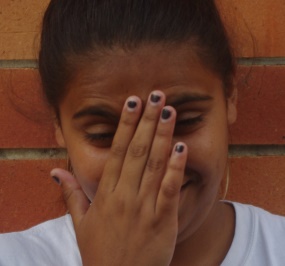 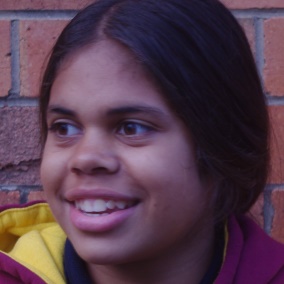 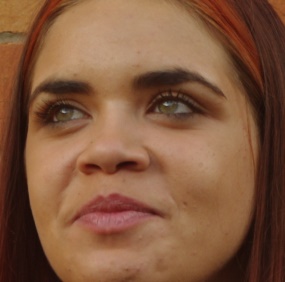 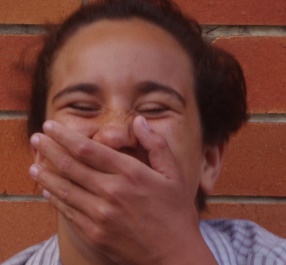 #STAW
#STAW
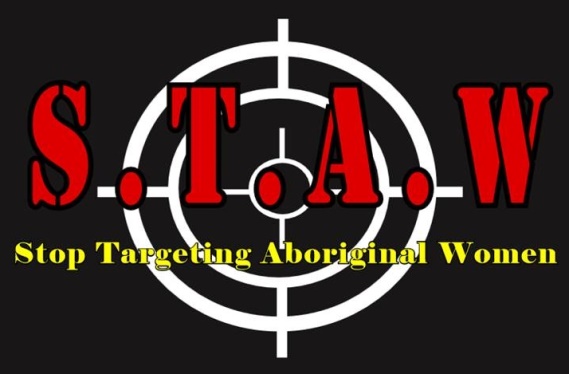 #STAW
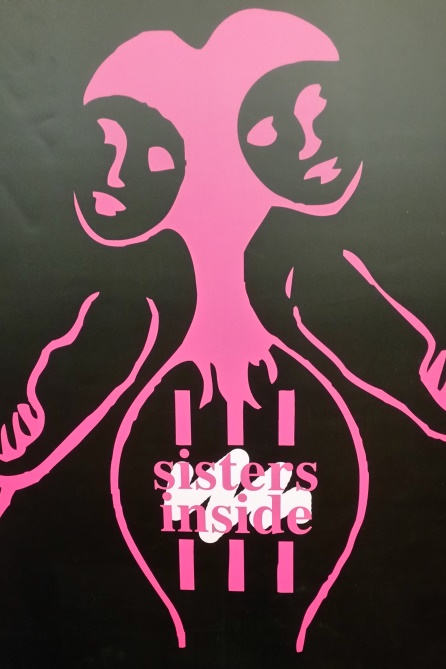 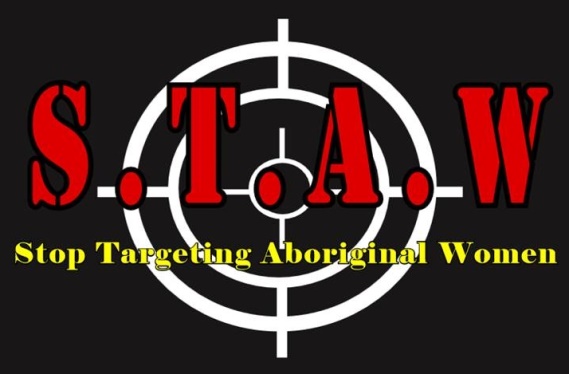 #STAW